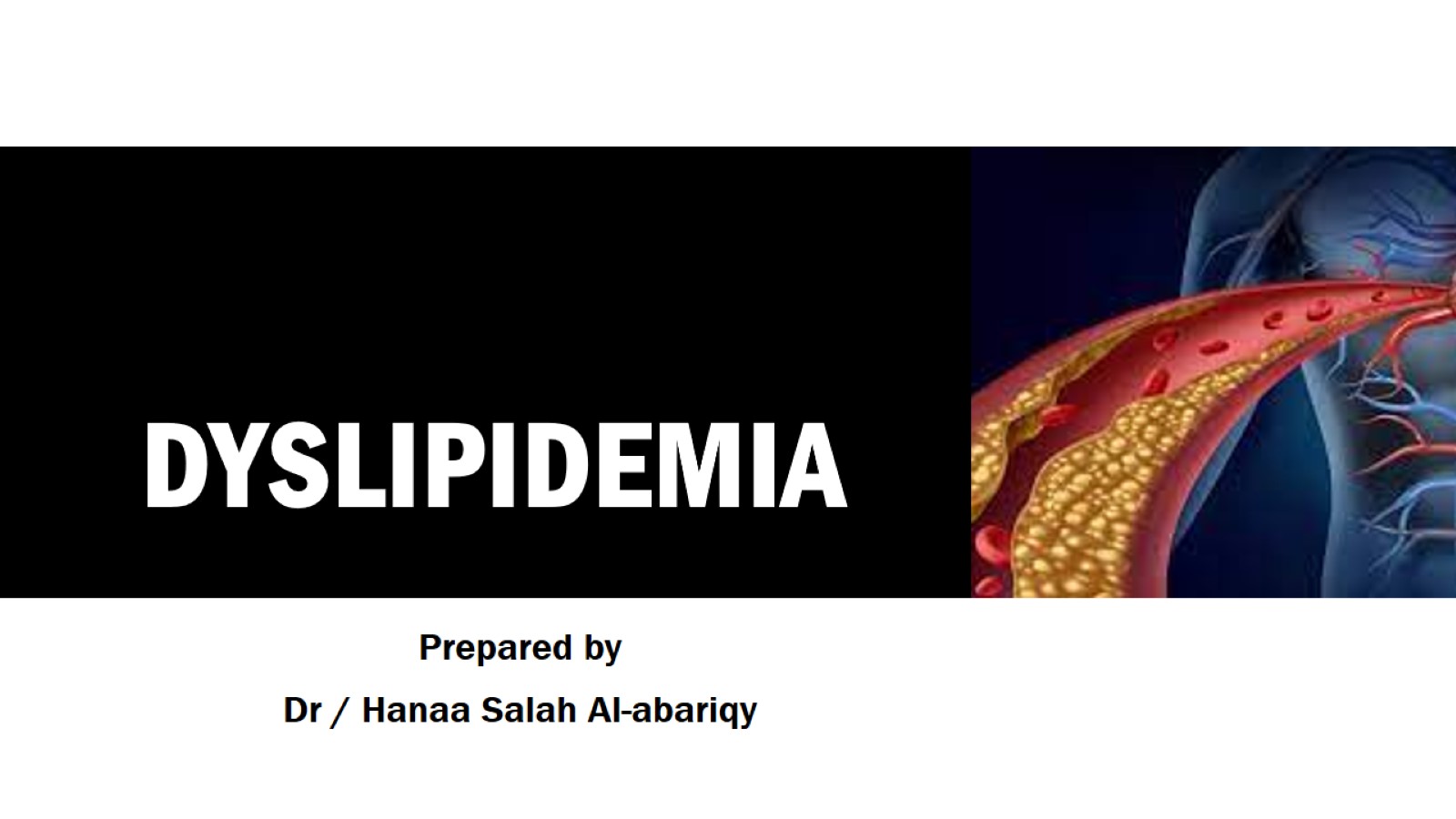 Dyslipidemia
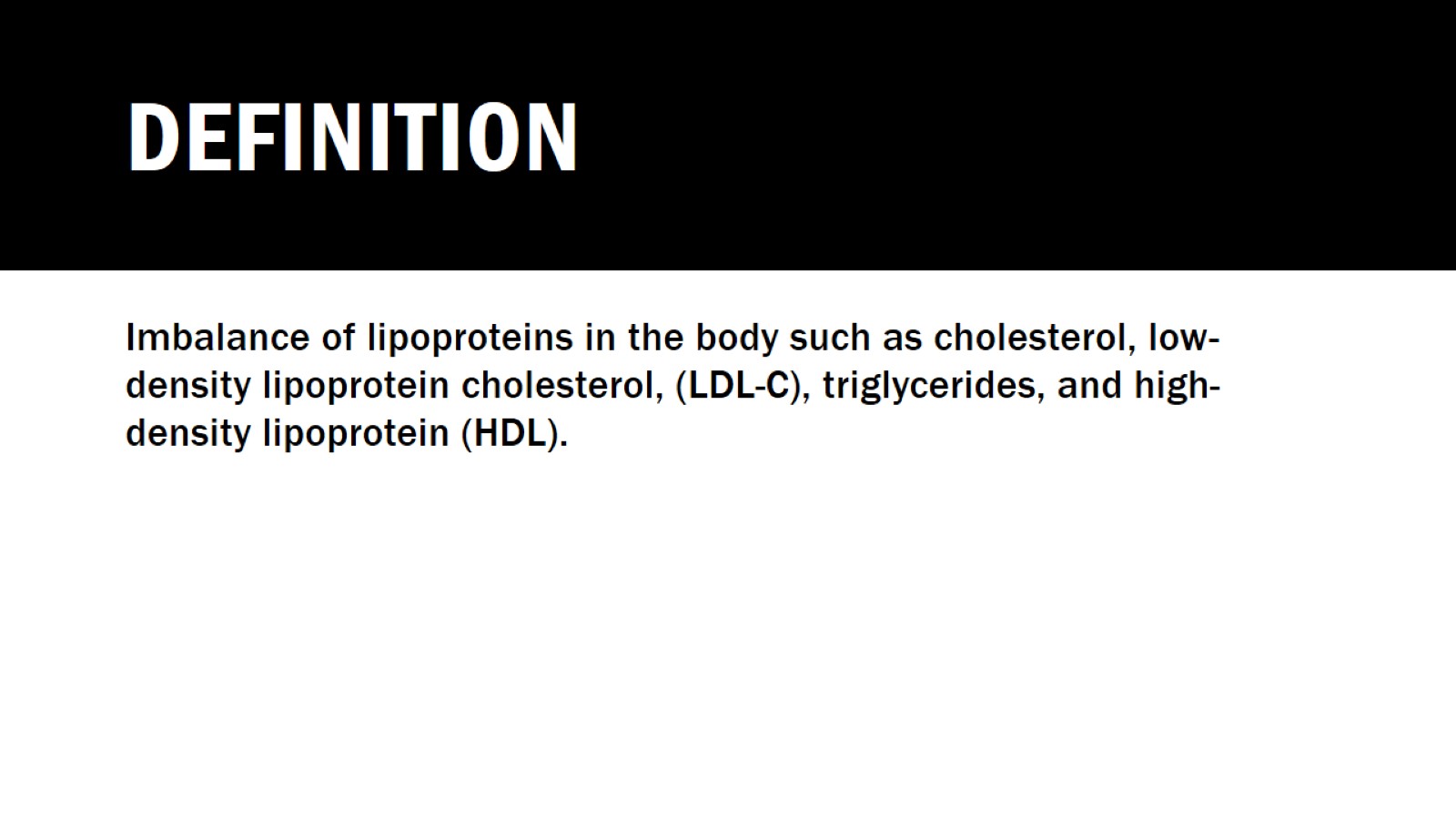 definition
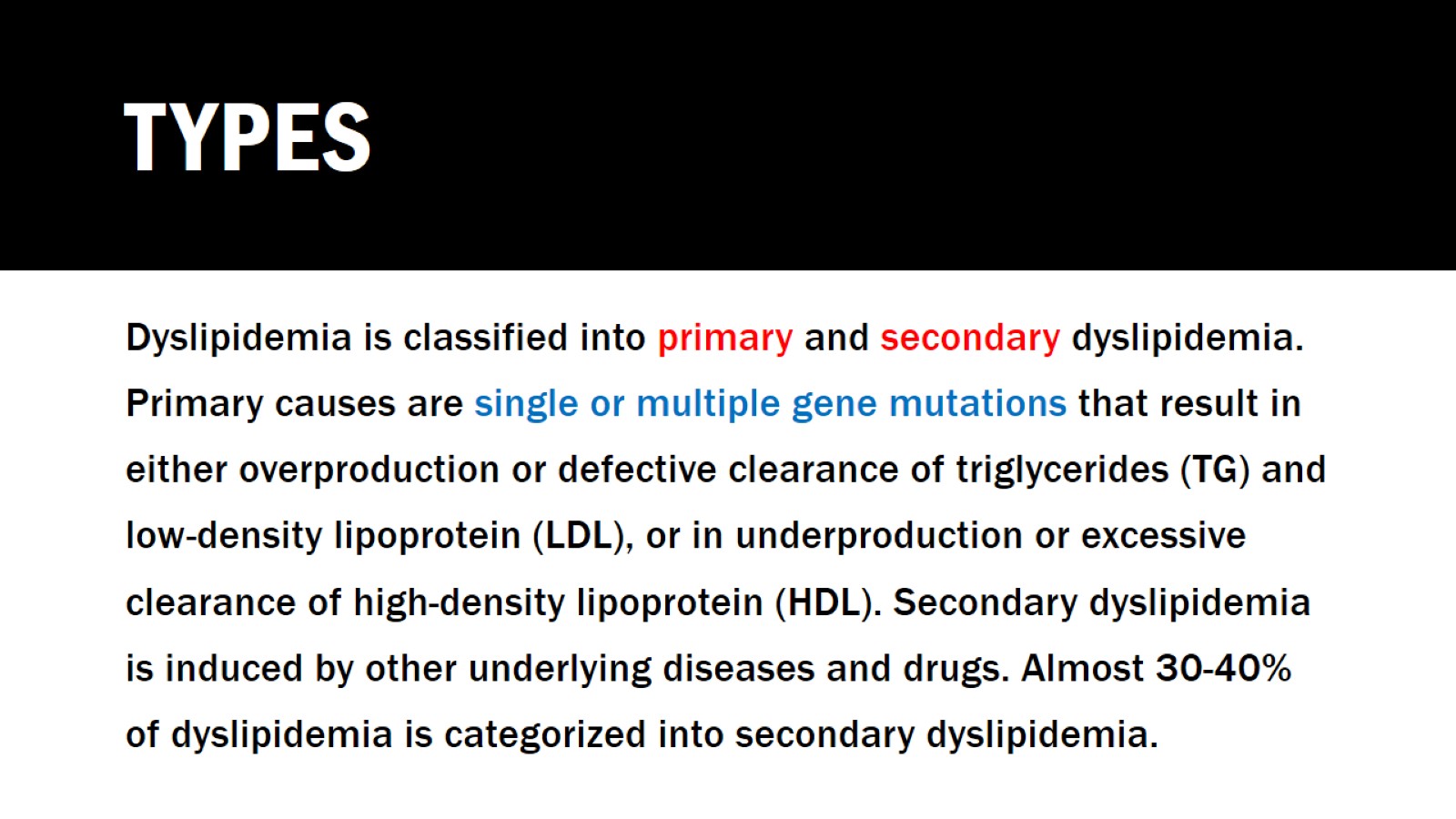 types
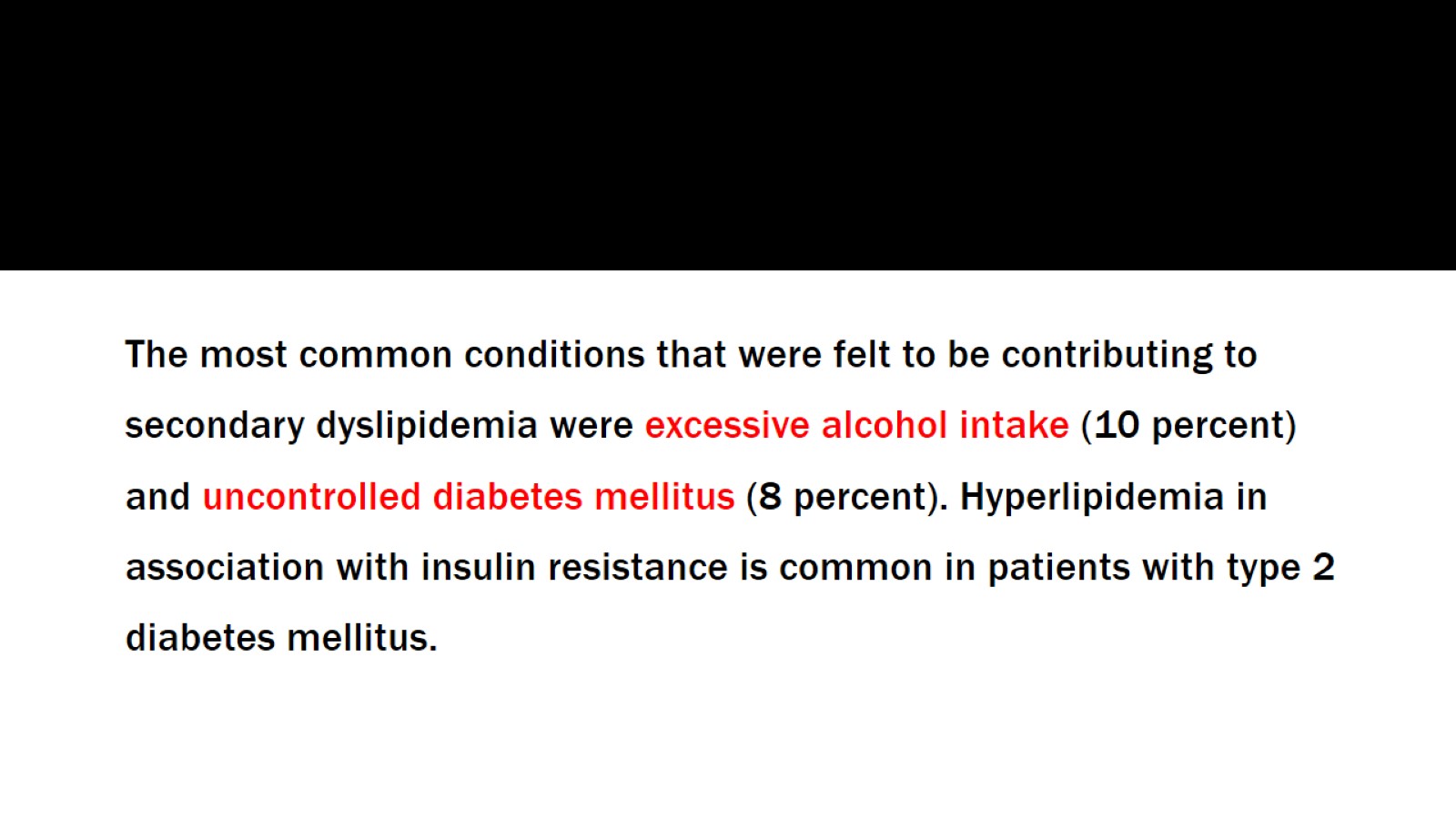 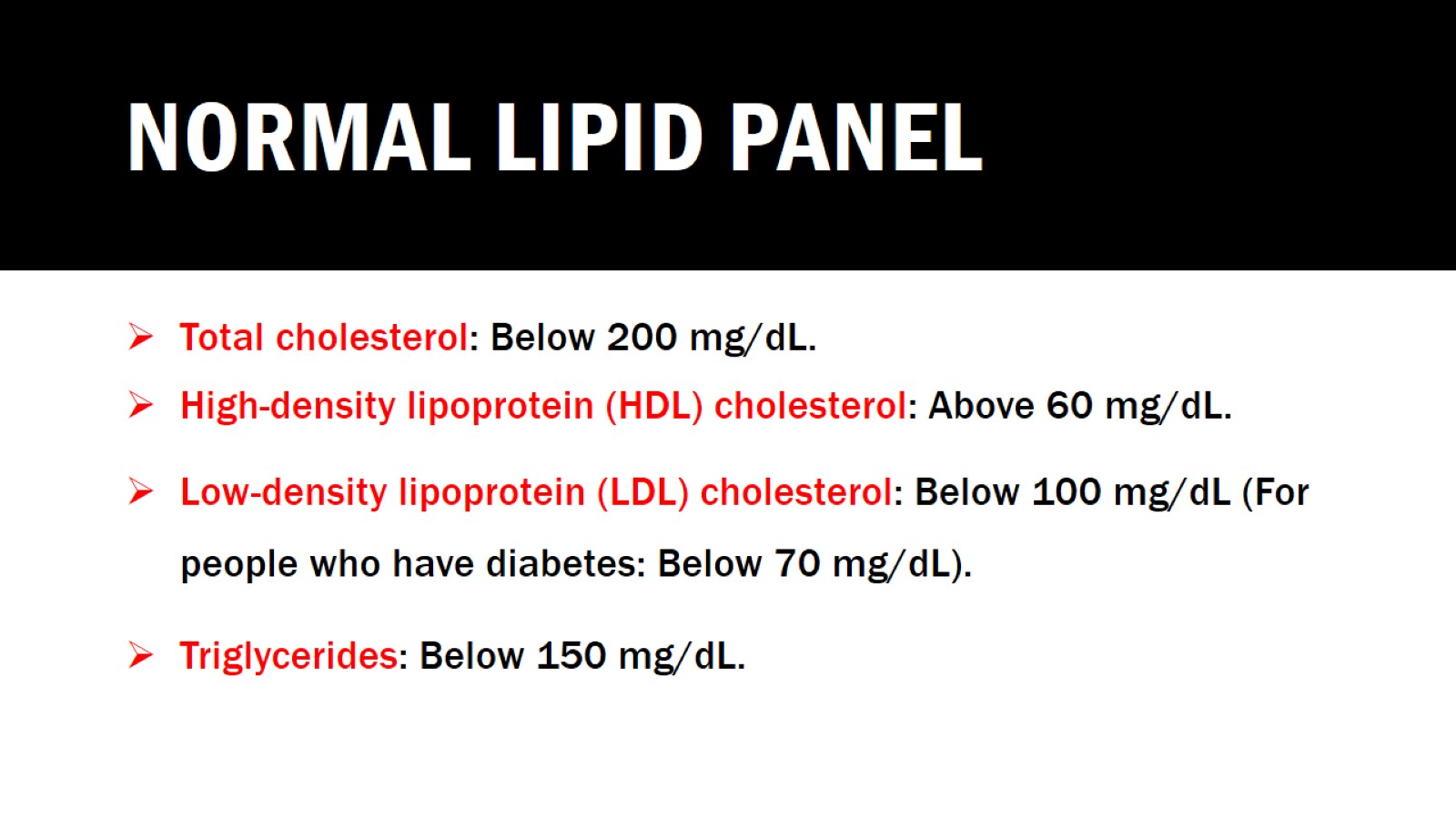 Normal lipid panel
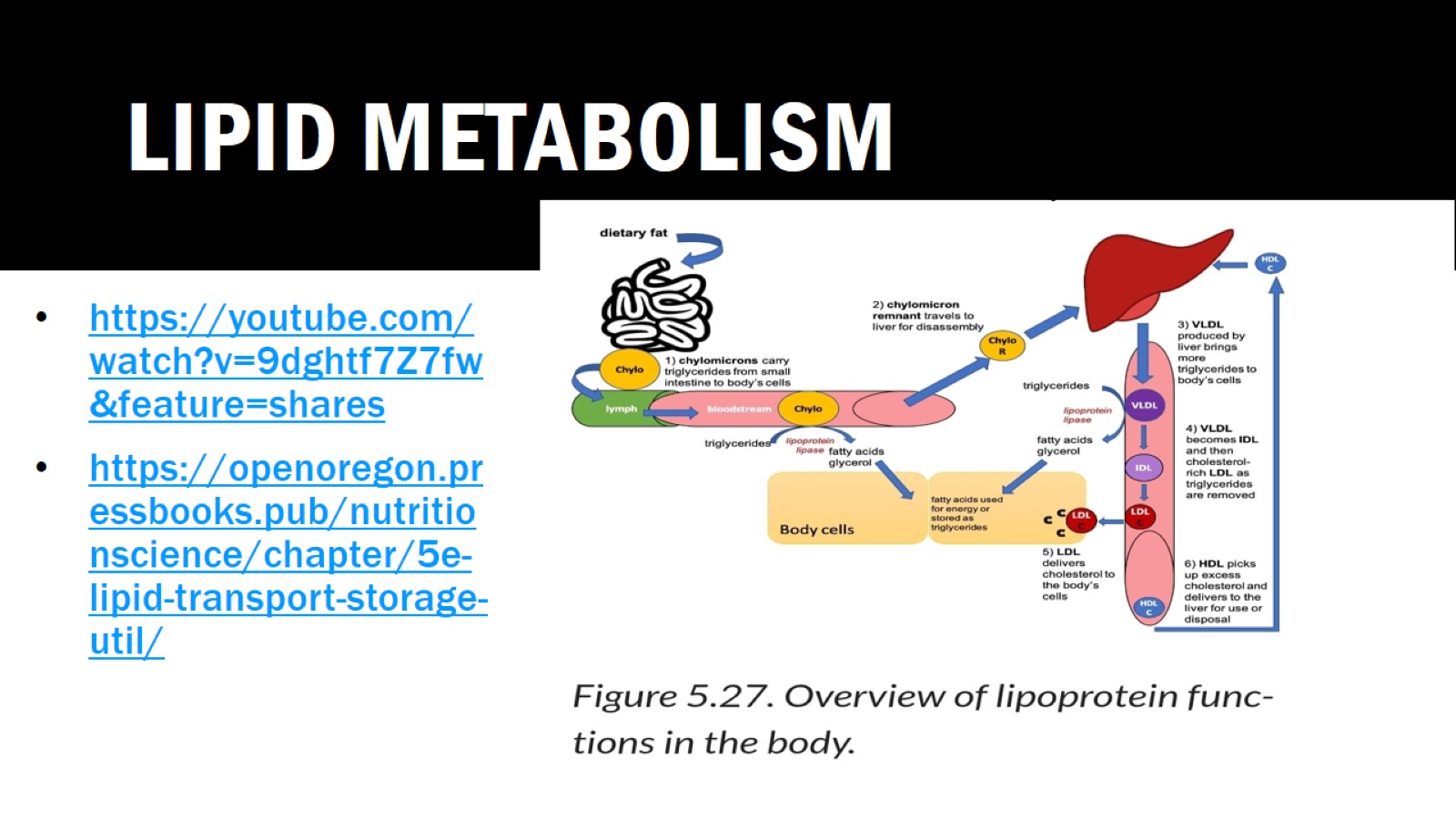 Lipid metabolism
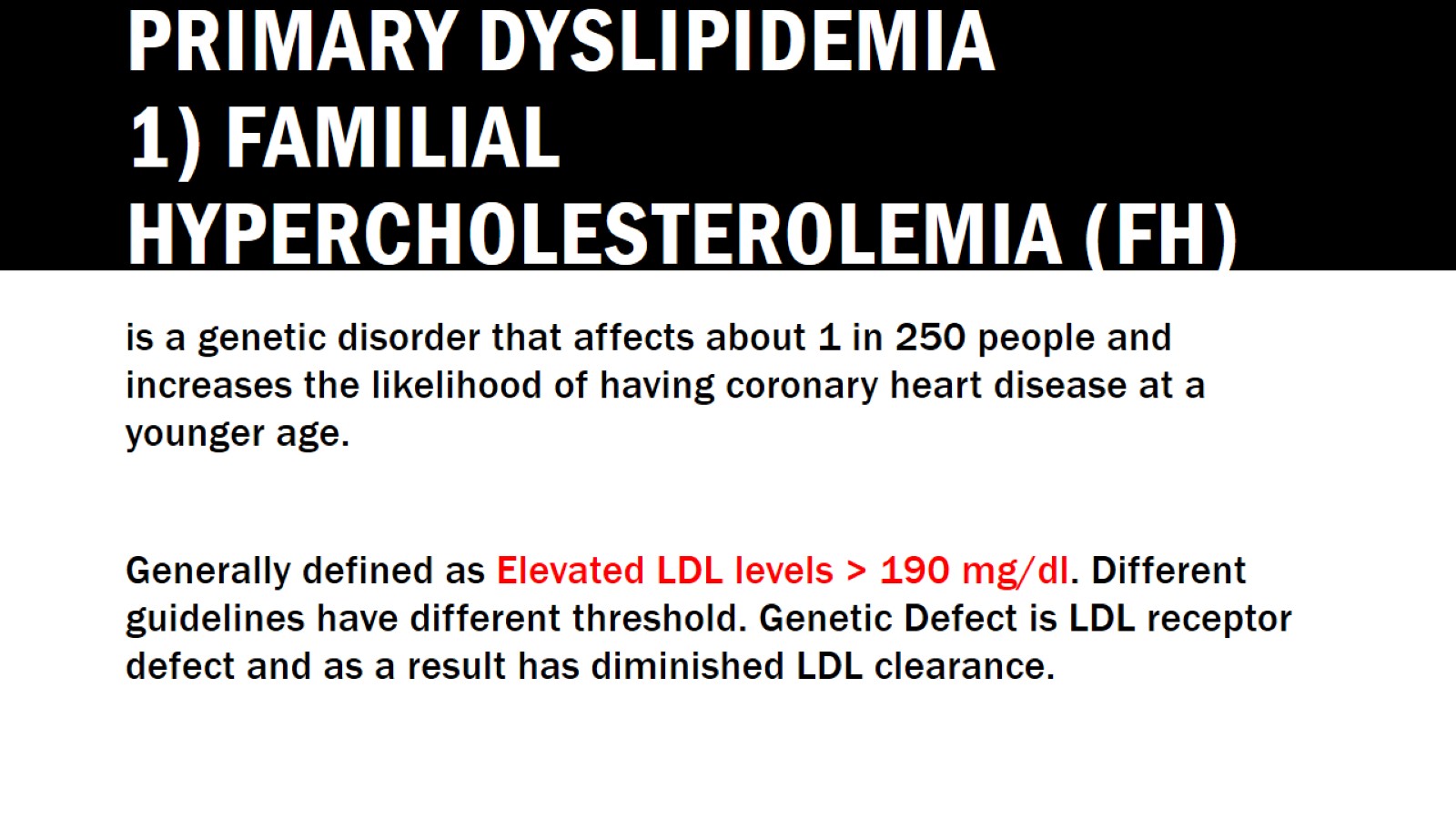 Primary dyslipidemia1) Familial hypercholesterolemia (FH)
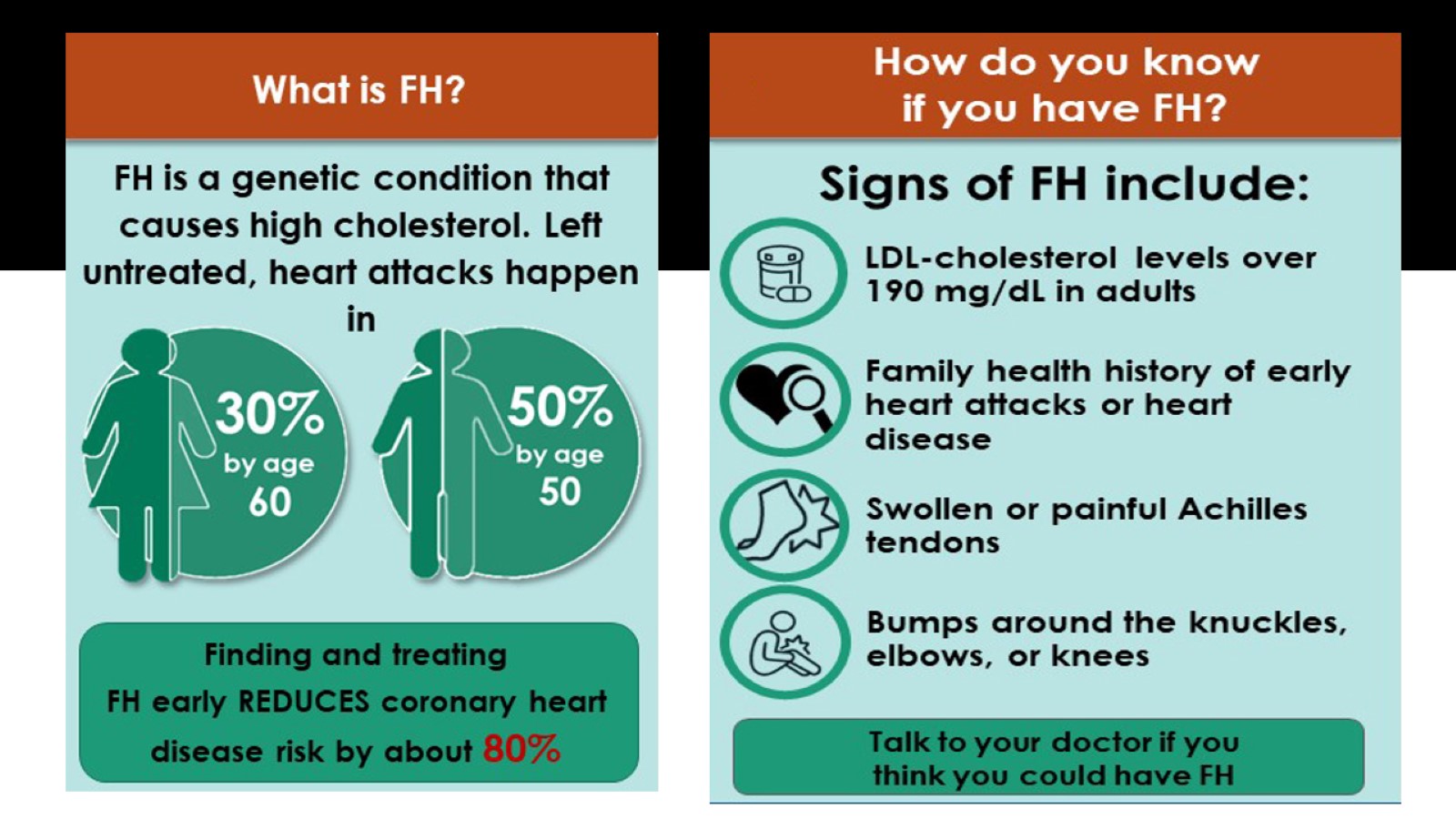 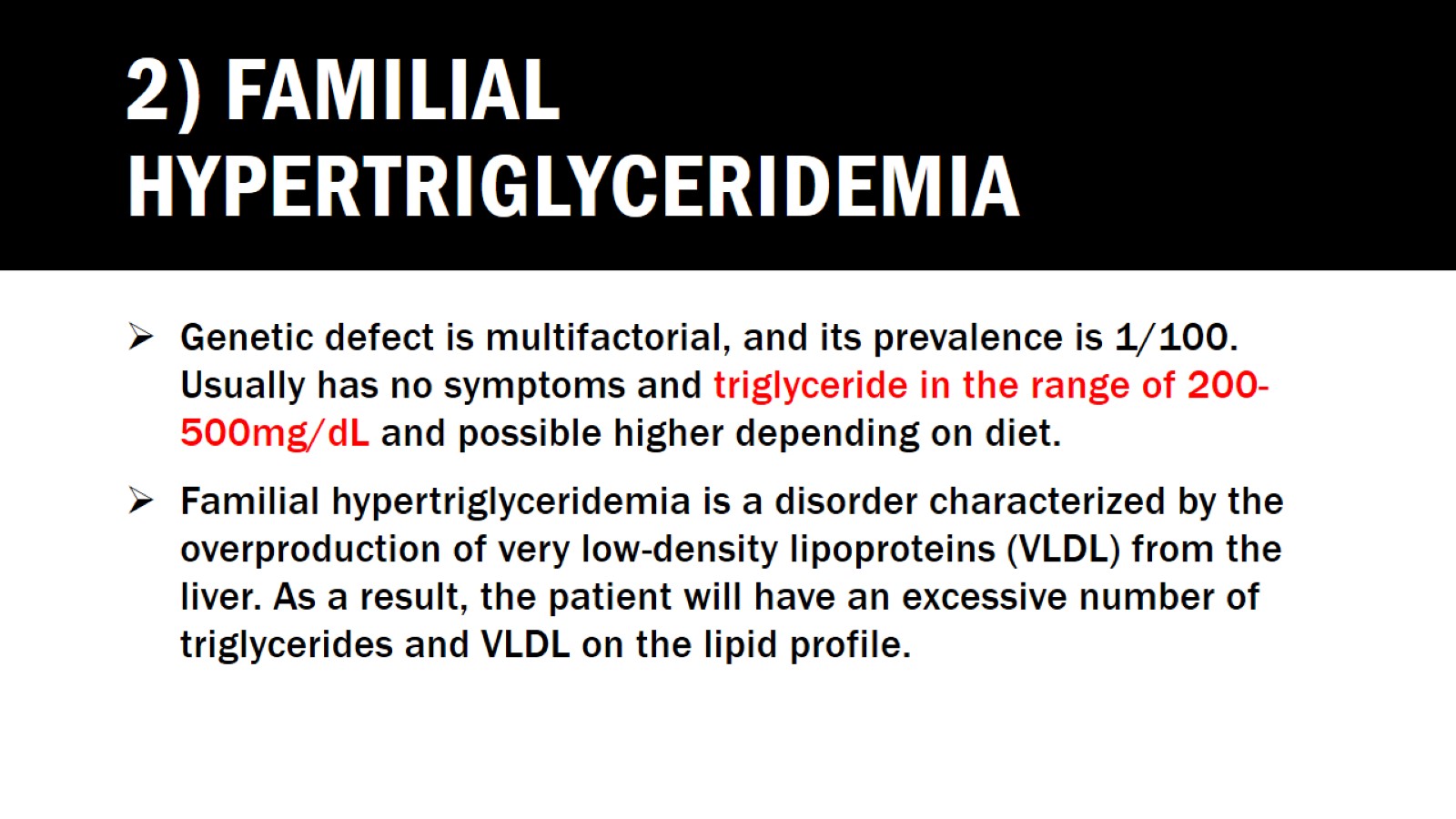 2) Familial Hypertriglyceridemia
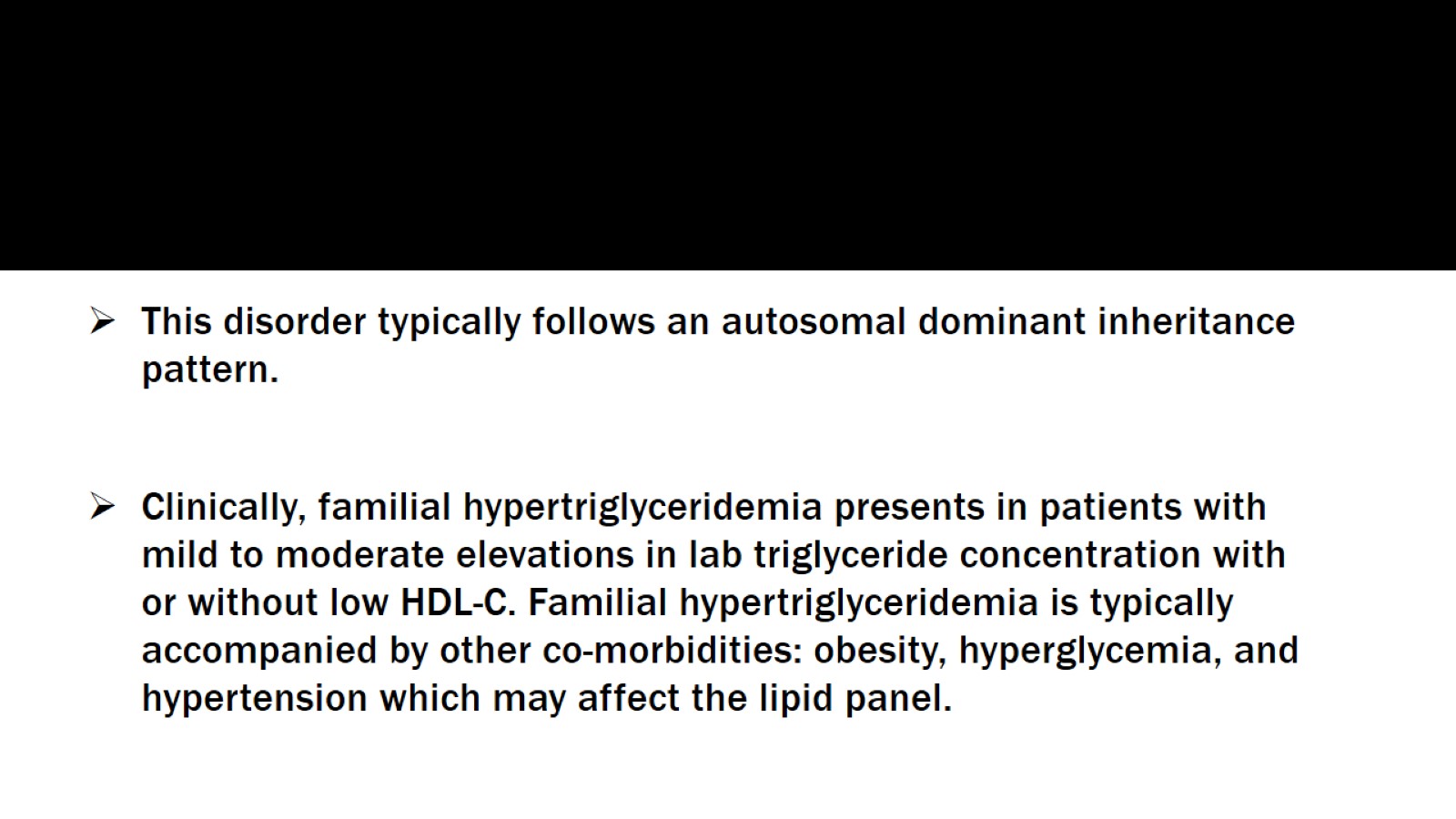 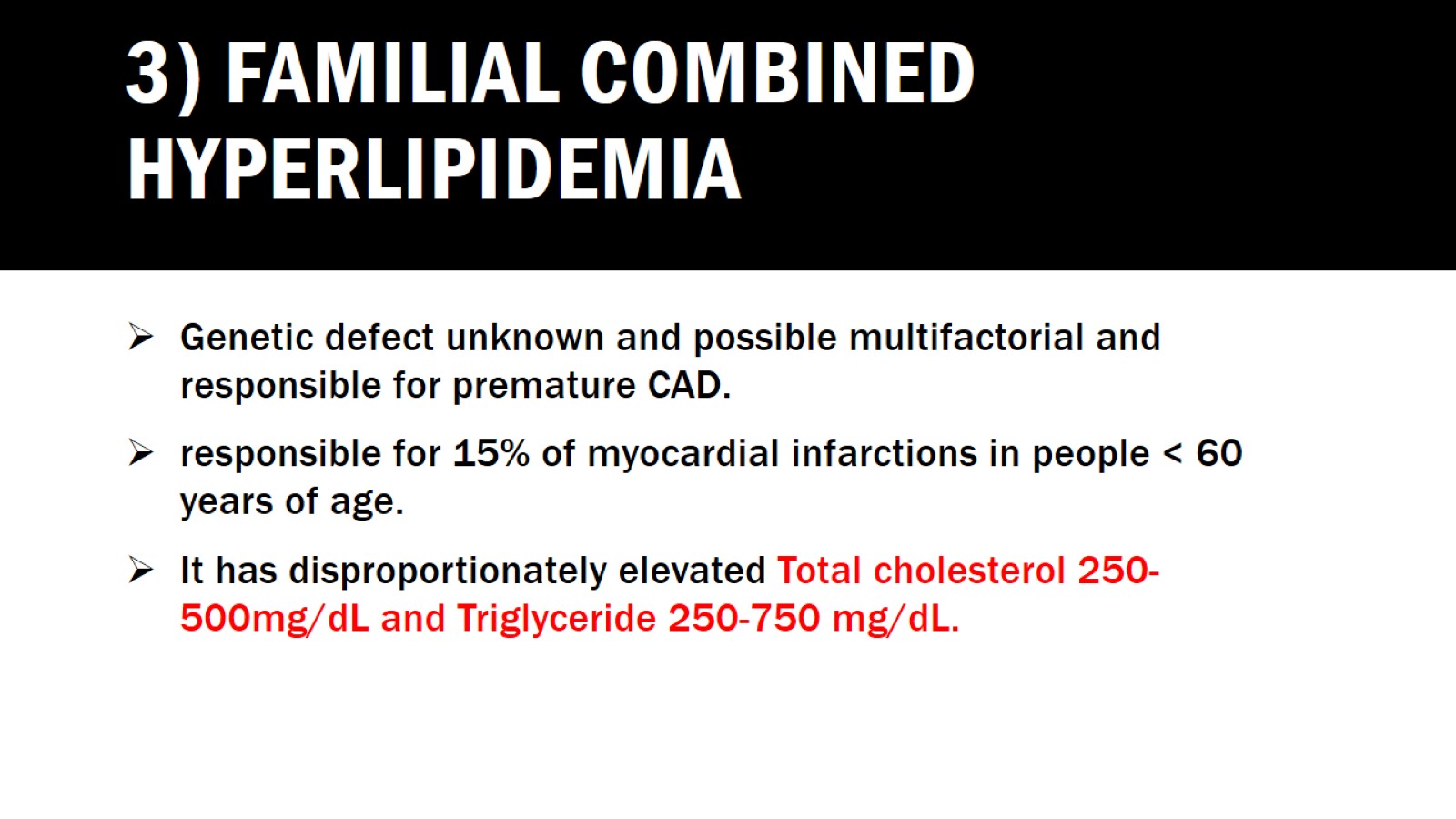 3) Familial Combined Hyperlipidemia
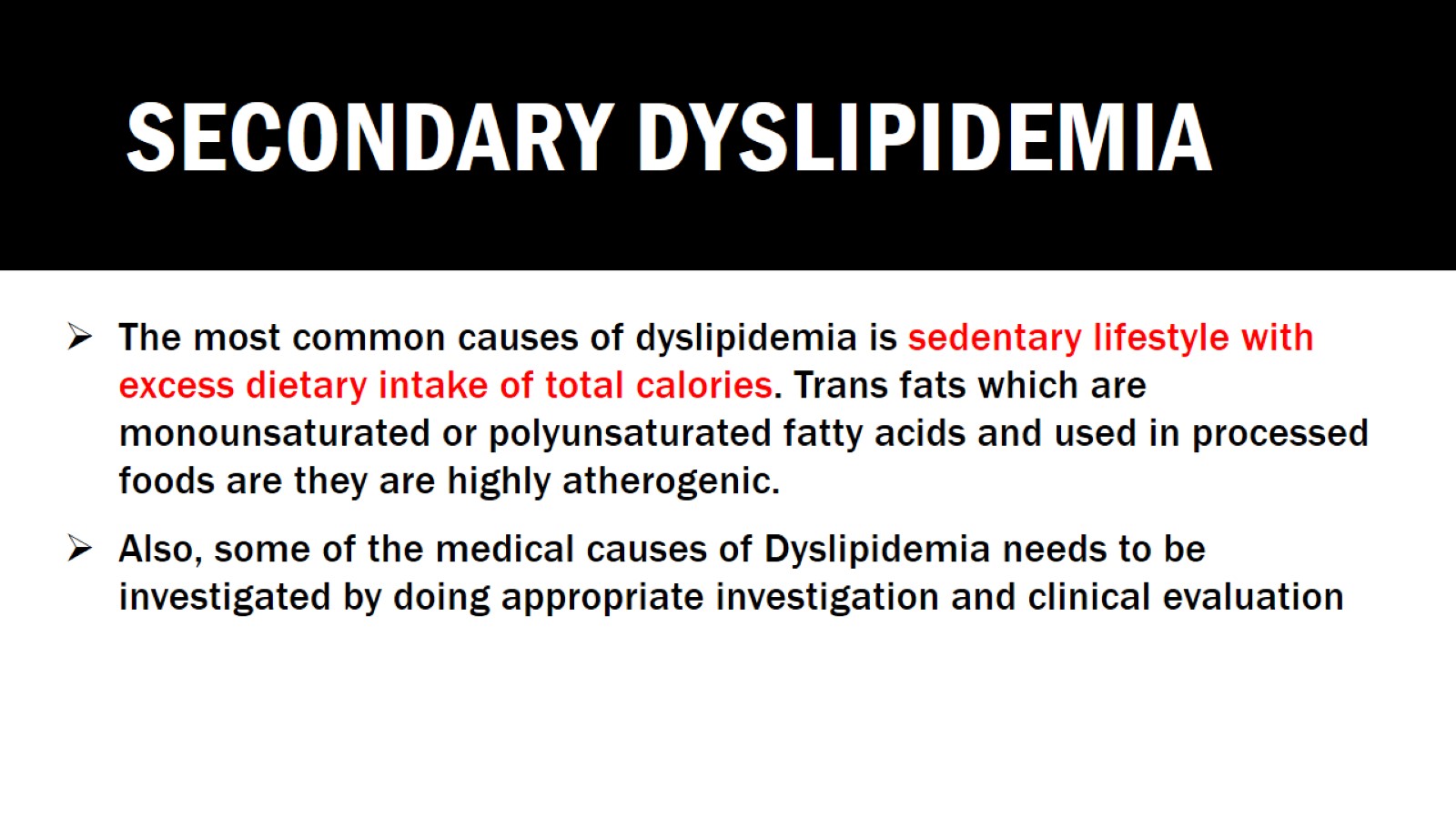 Secondary dyslipidemia
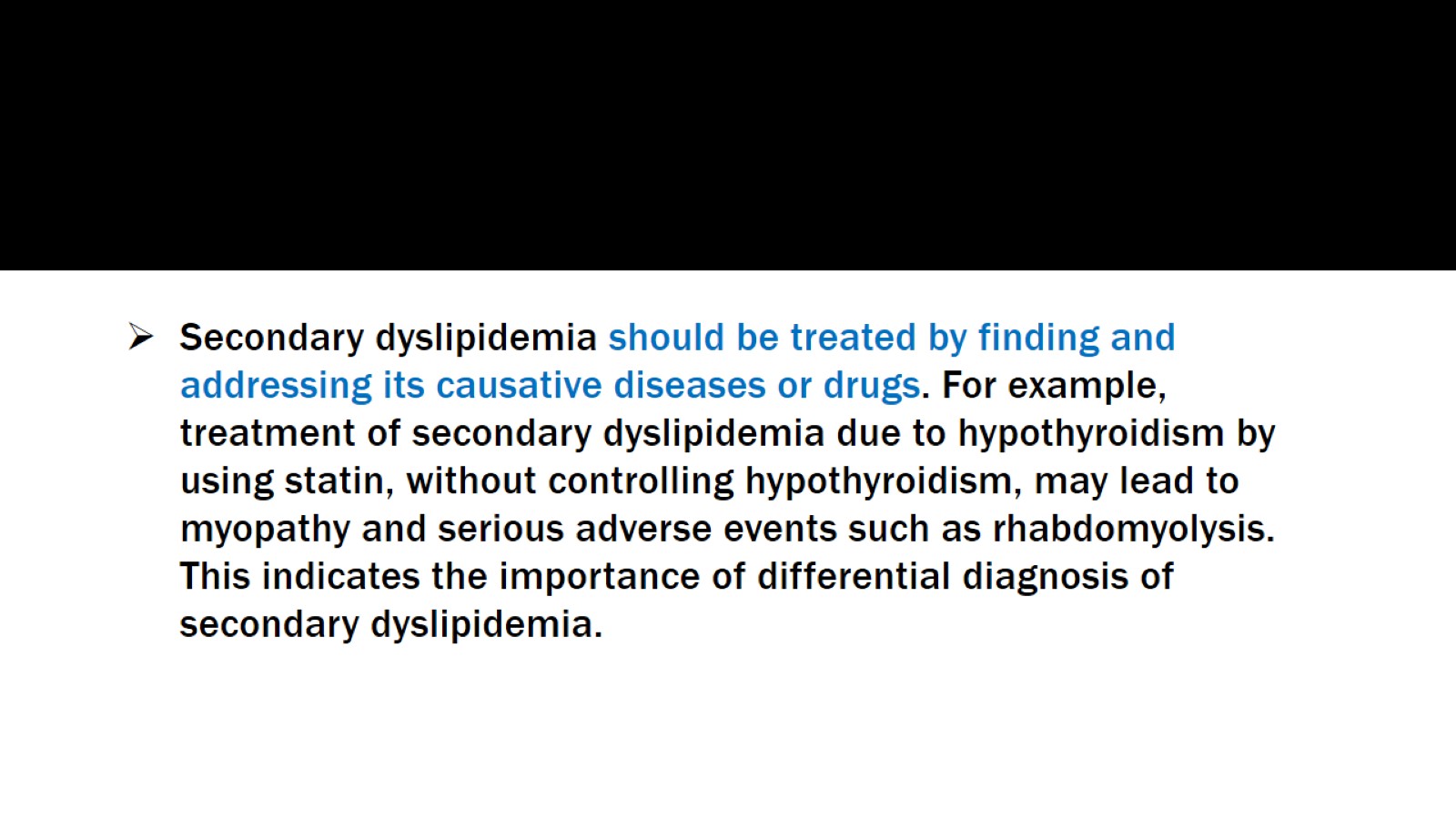 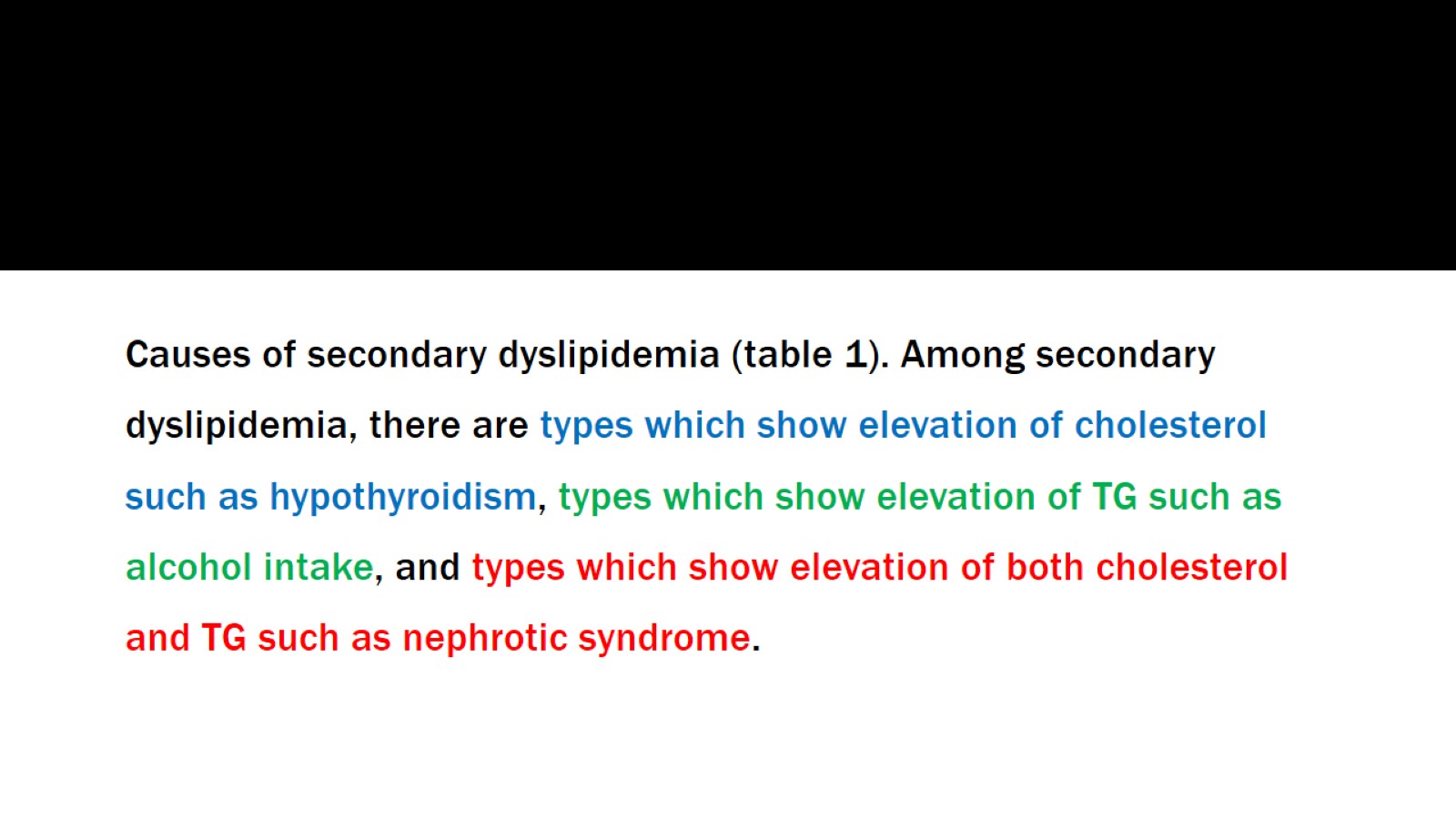 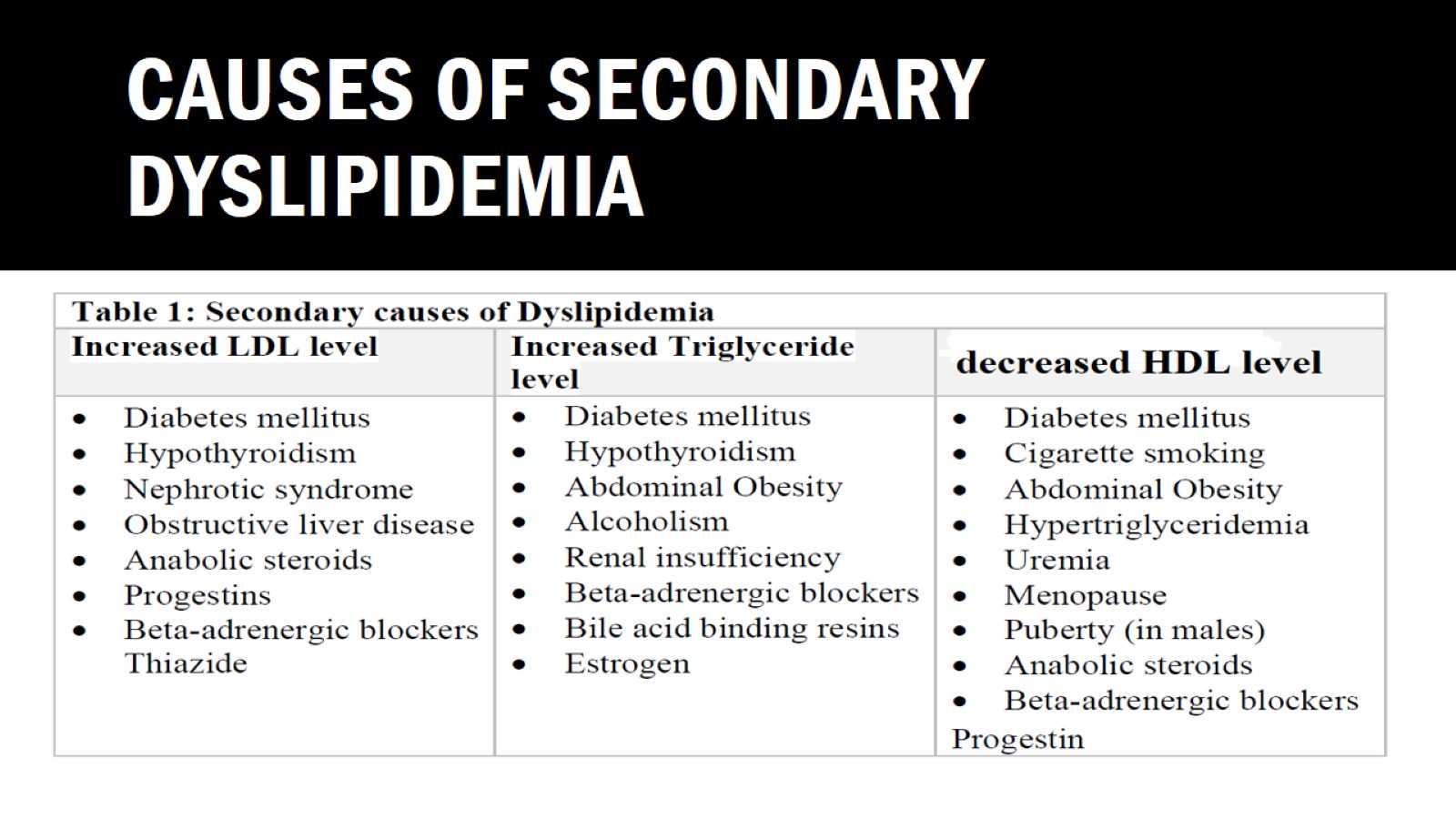 Causes of secondary dyslipidemia
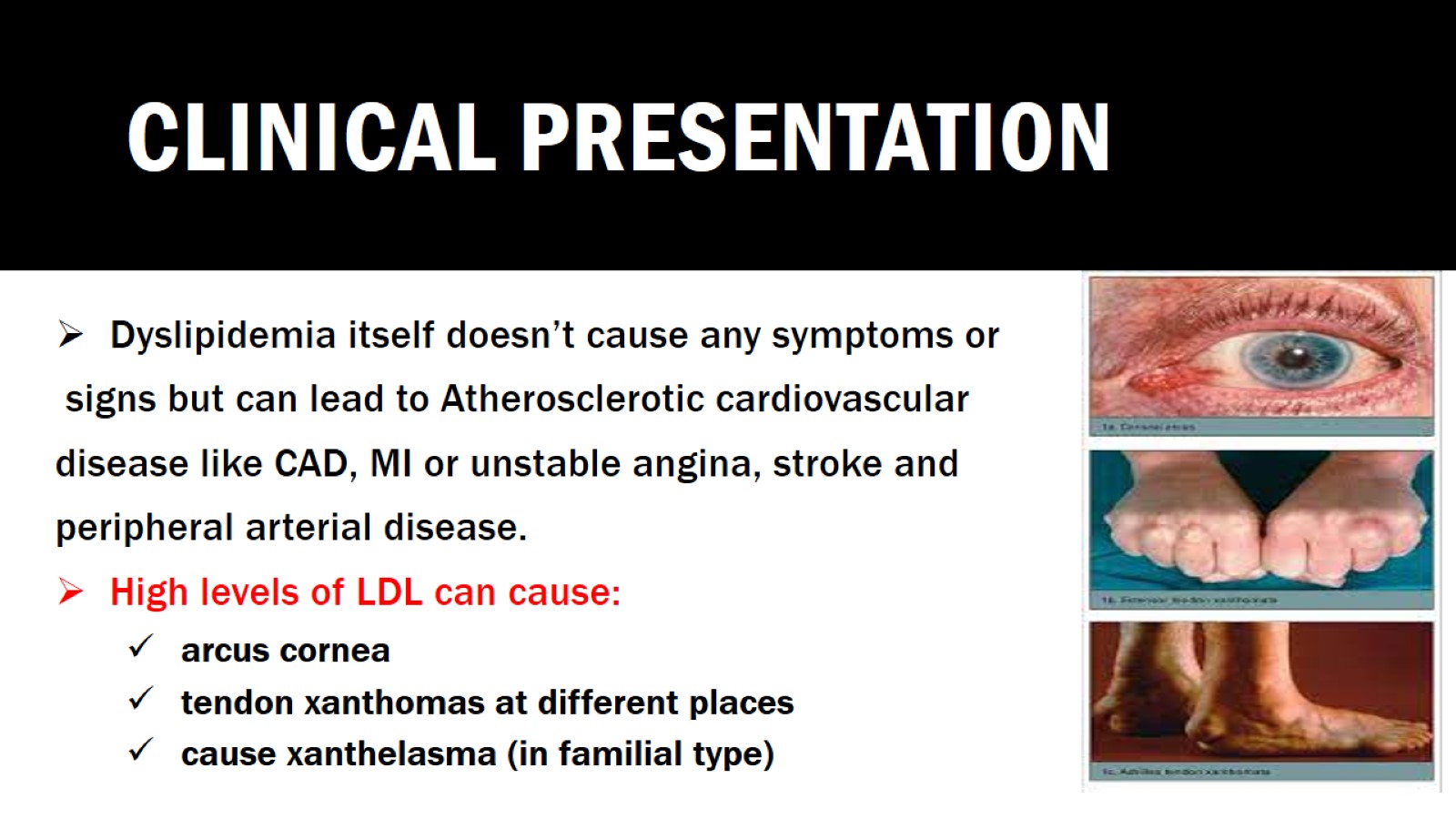 Clinical presentation
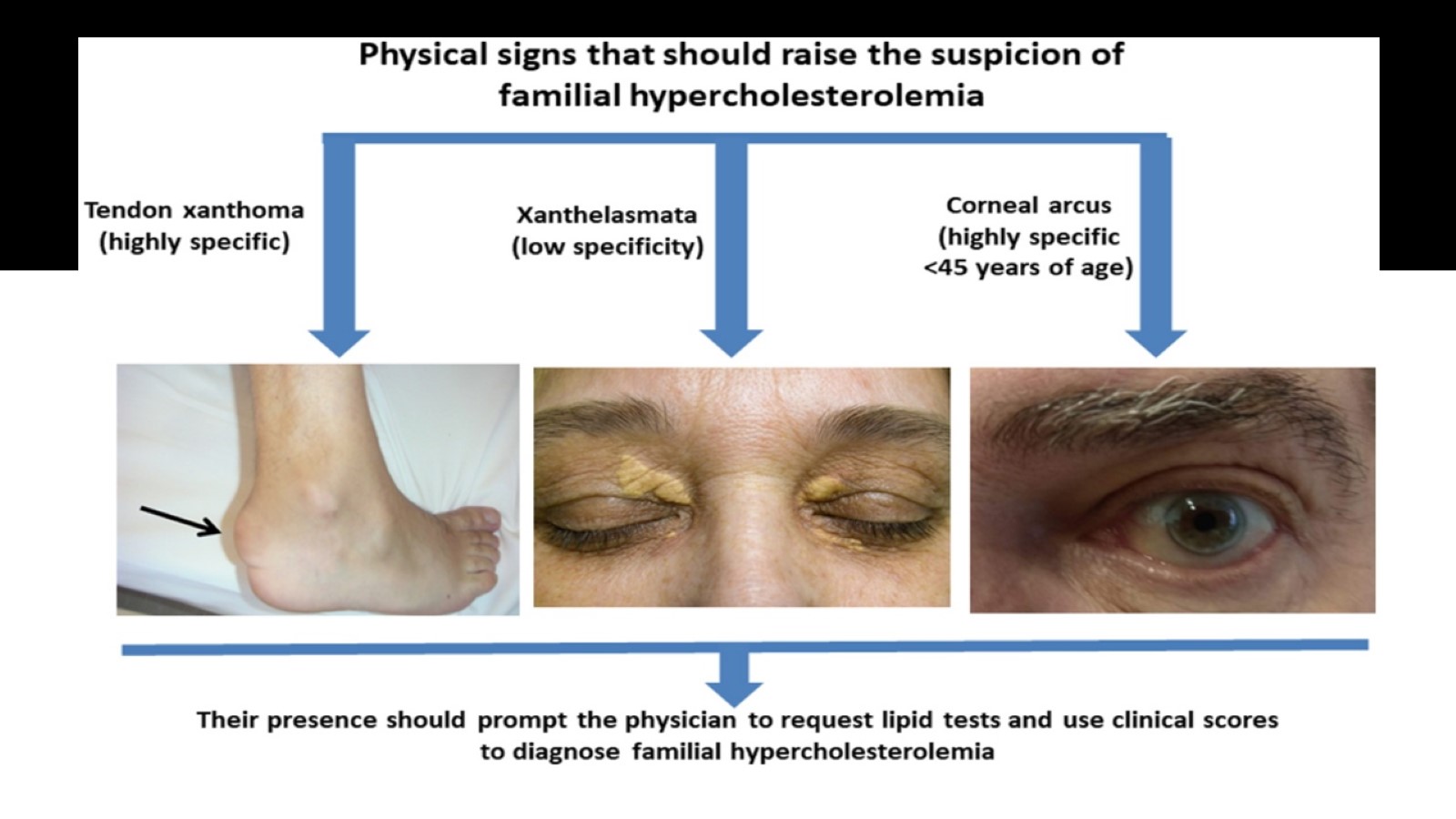 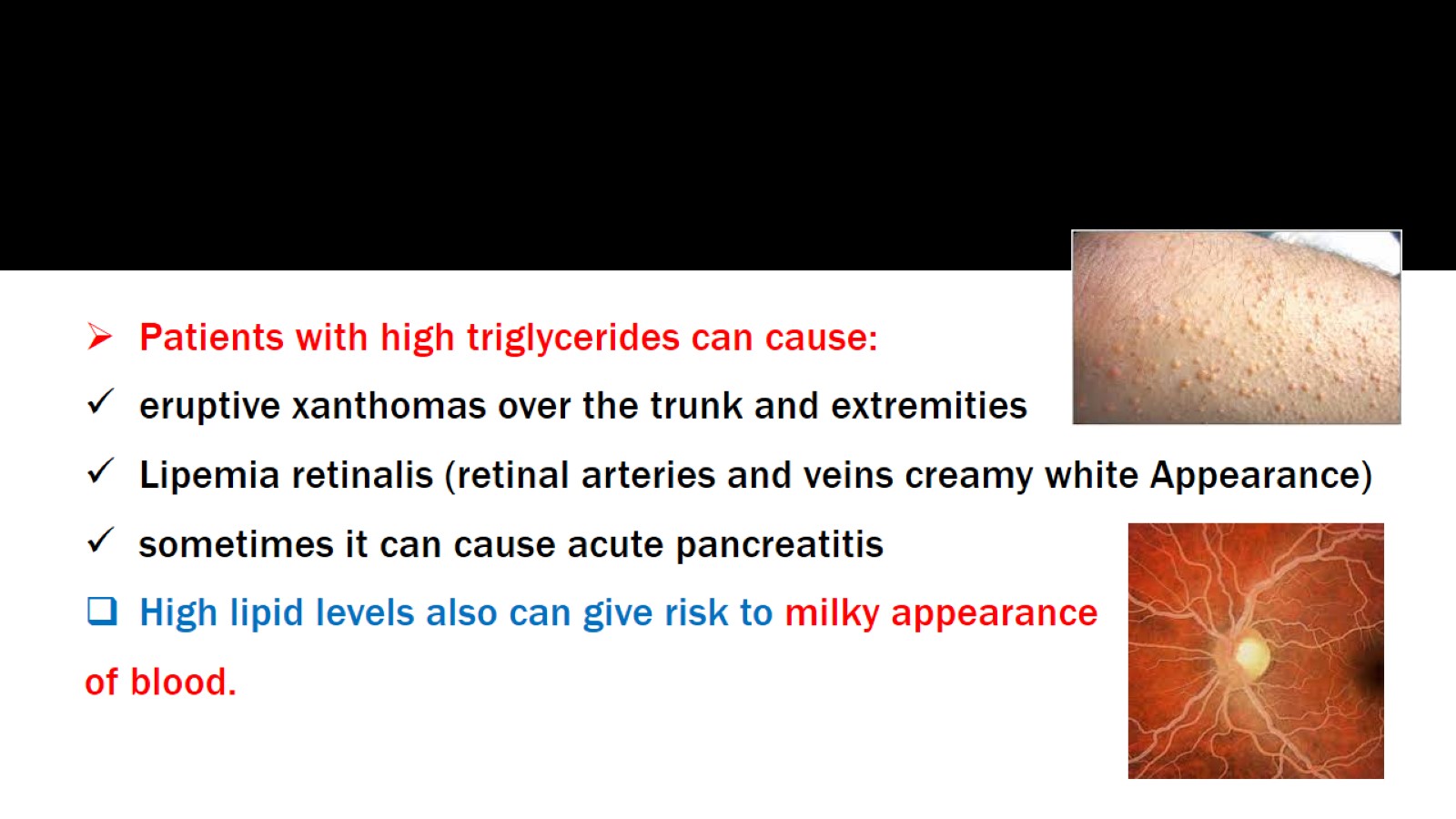 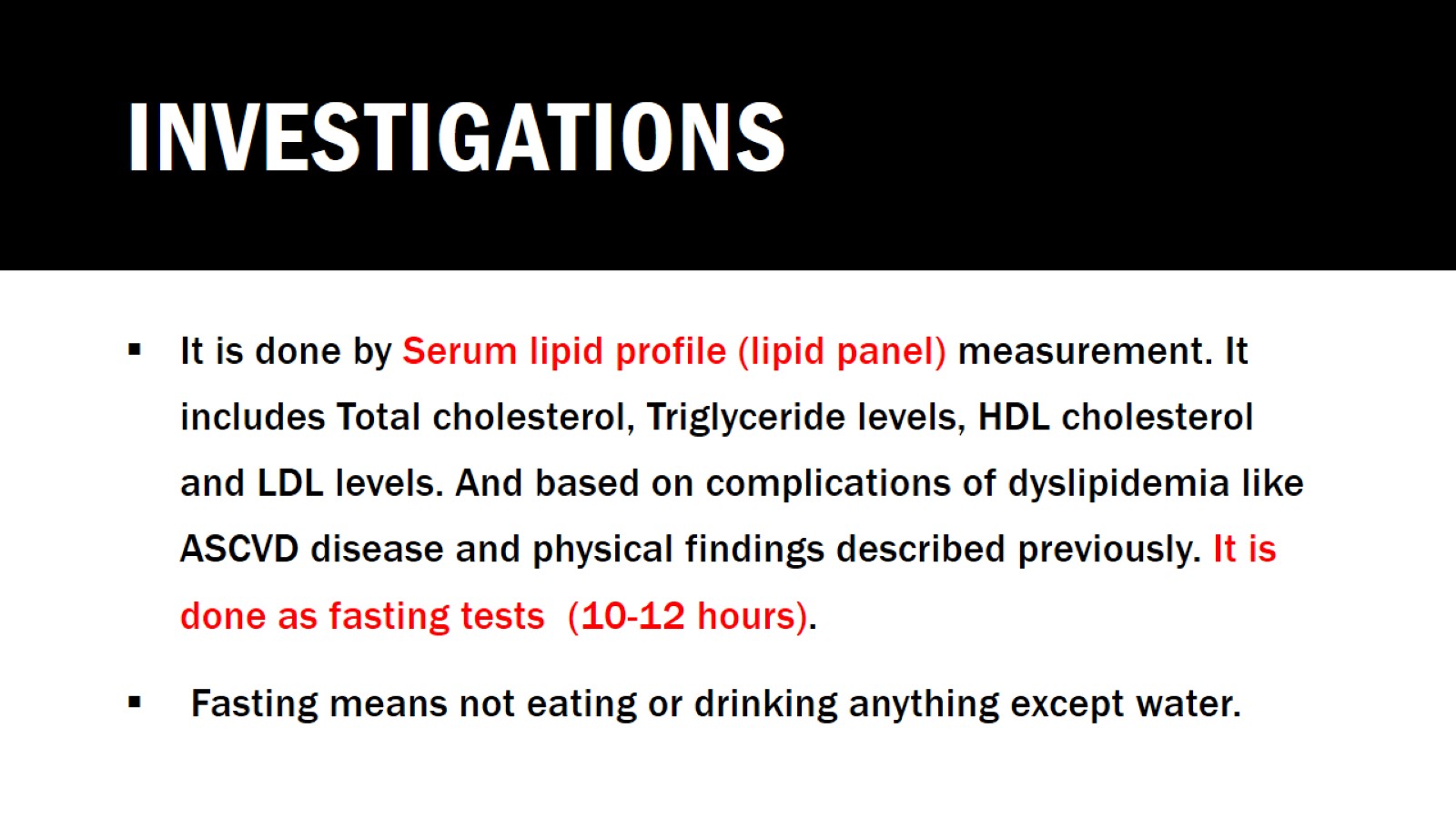 investigations
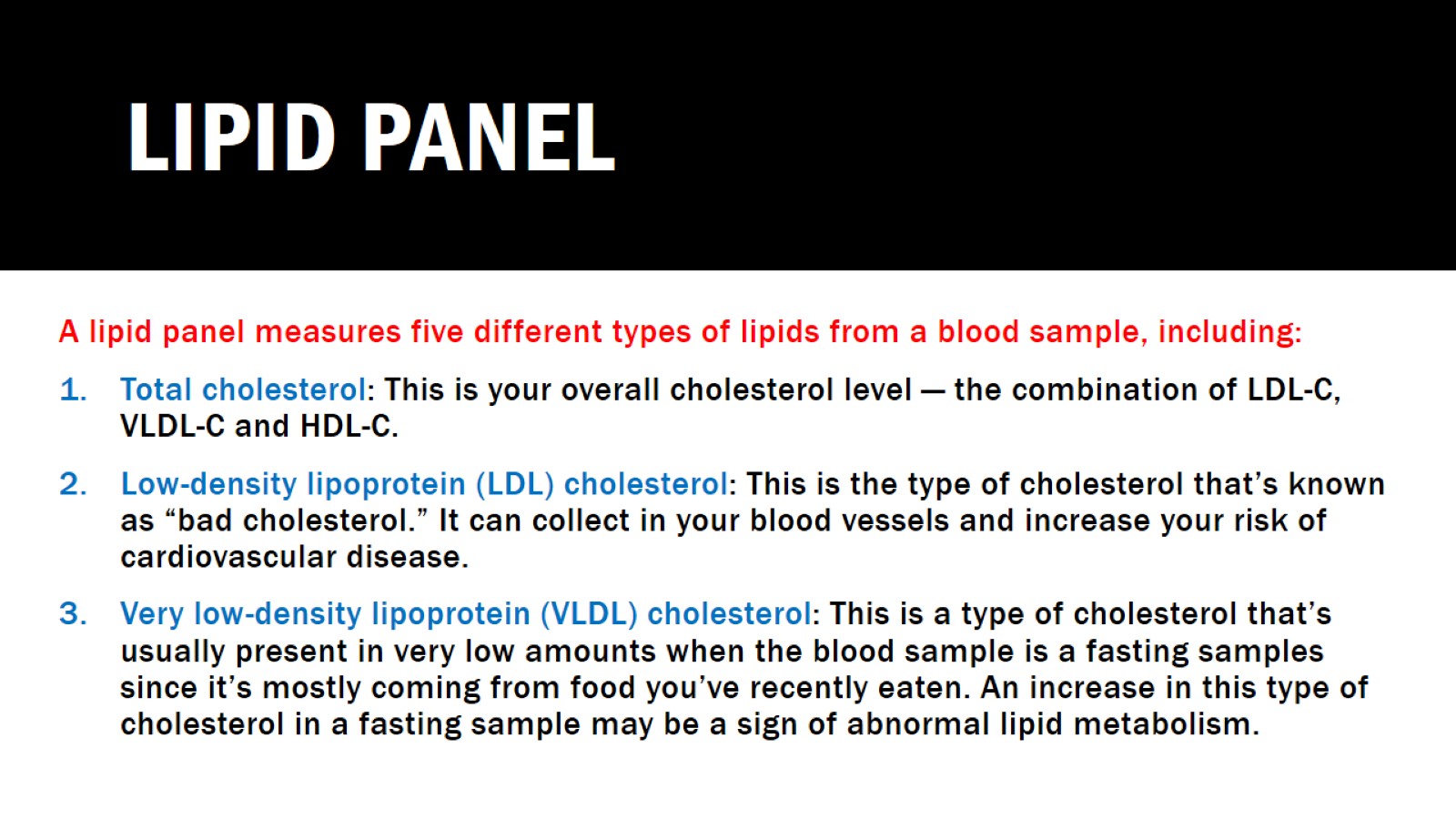 Lipid panel
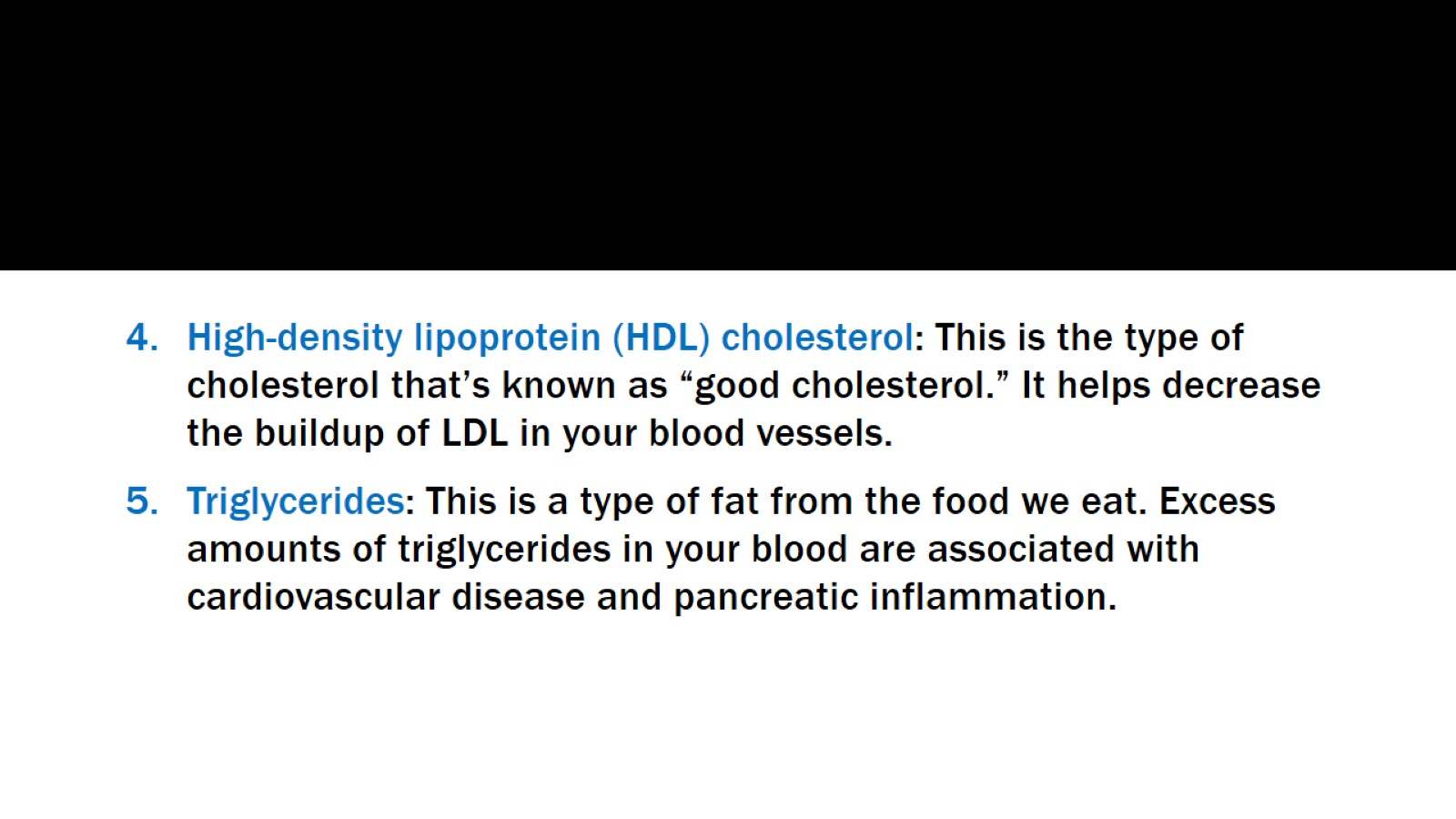 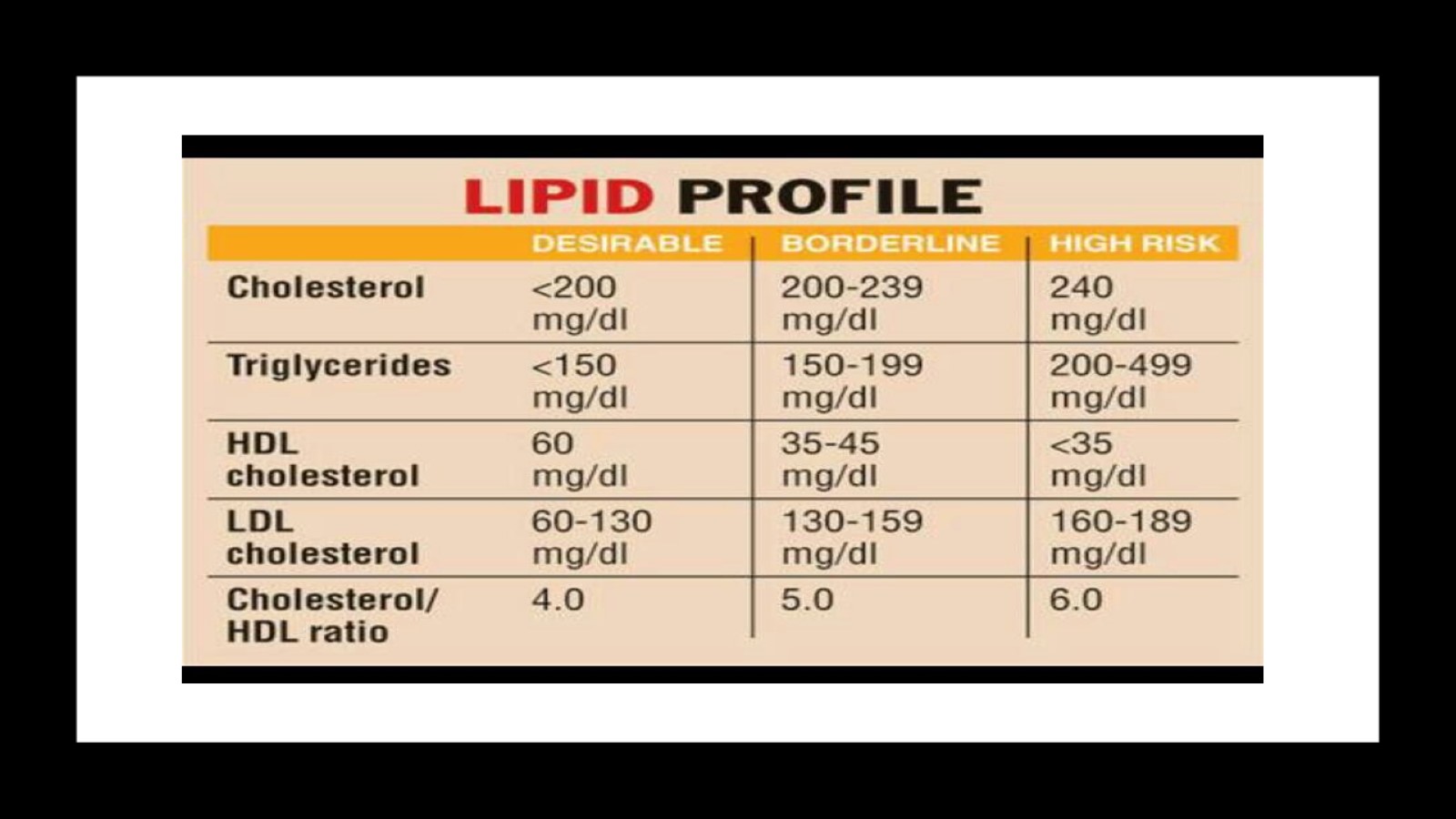 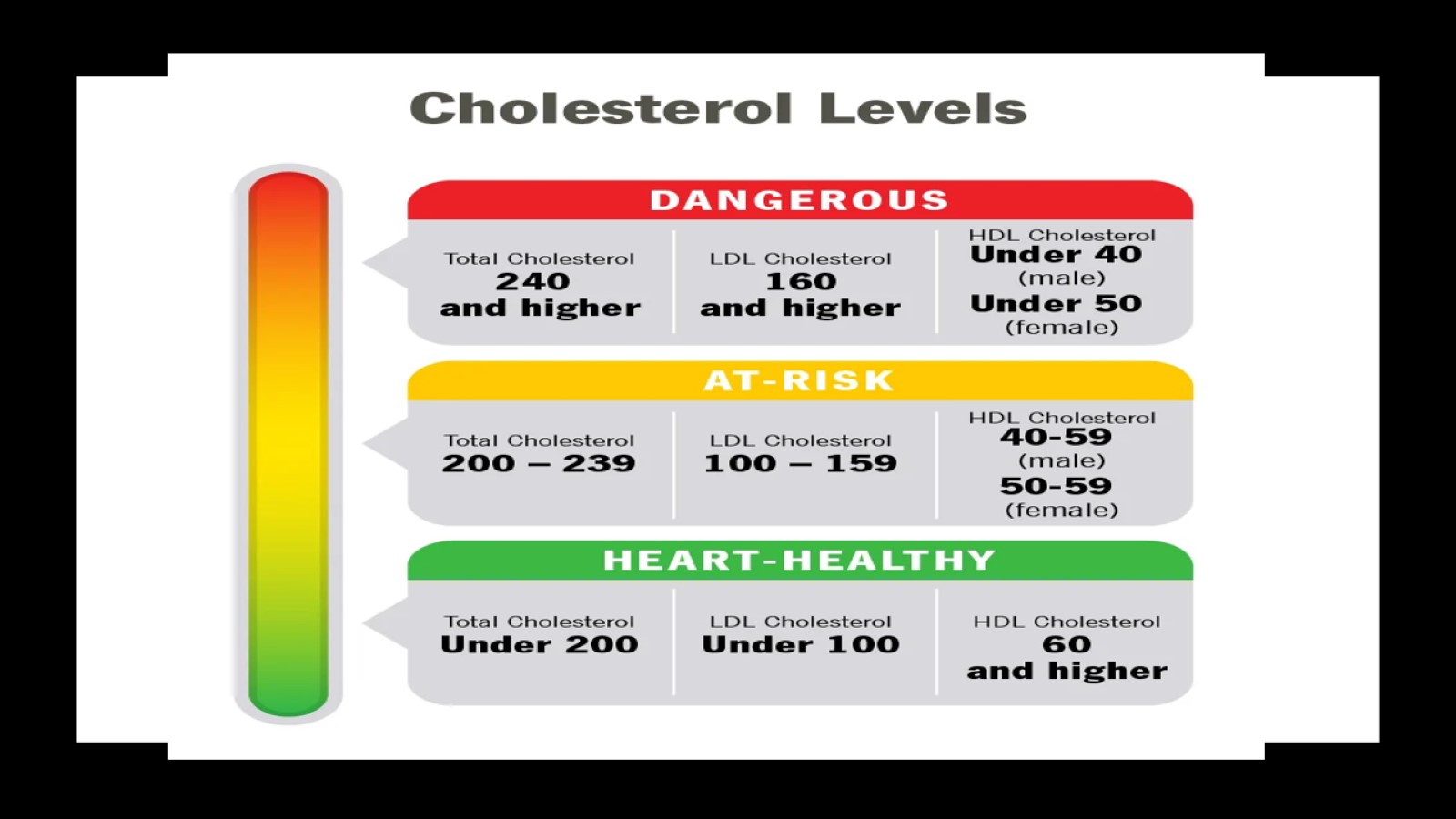 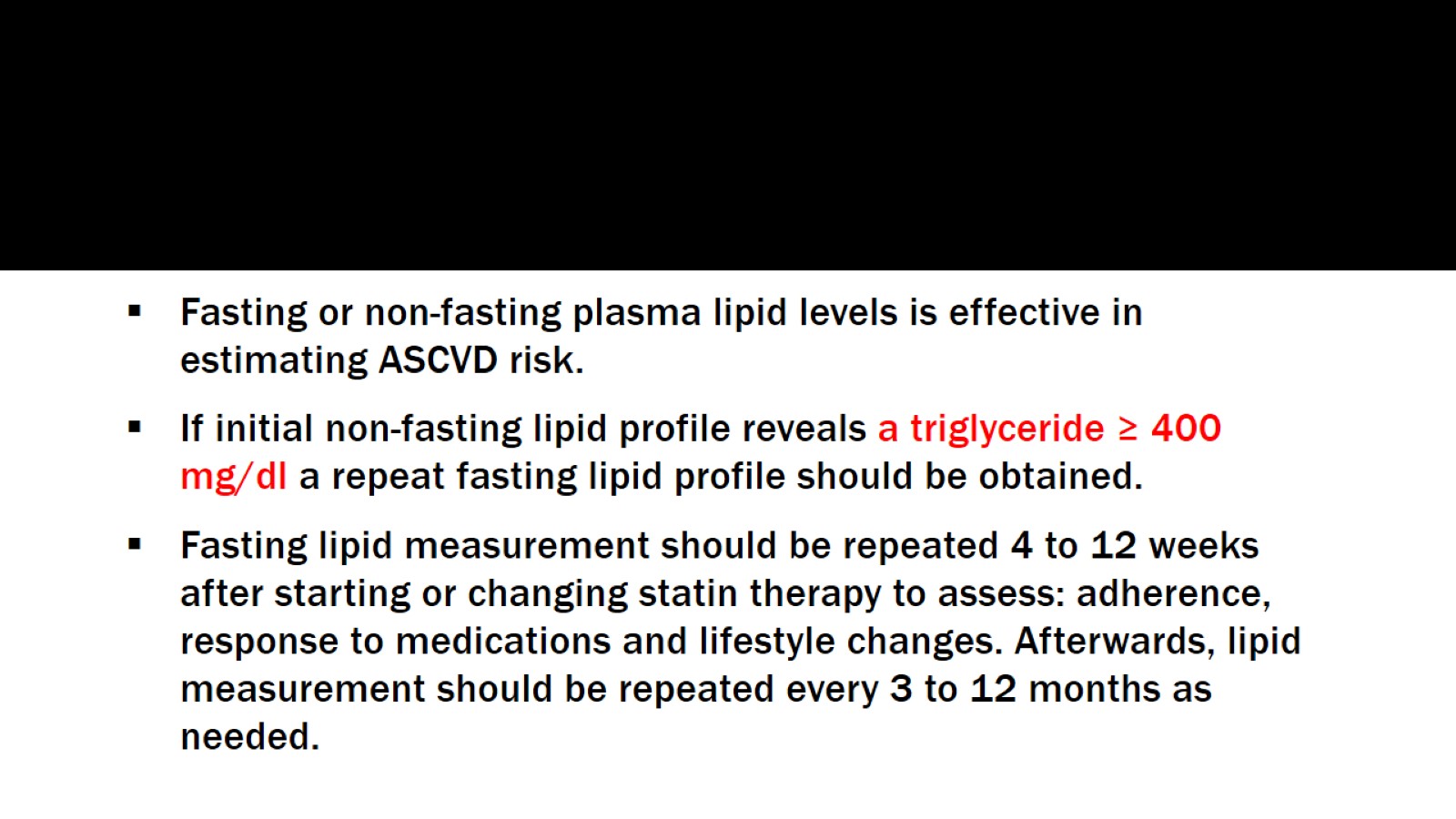 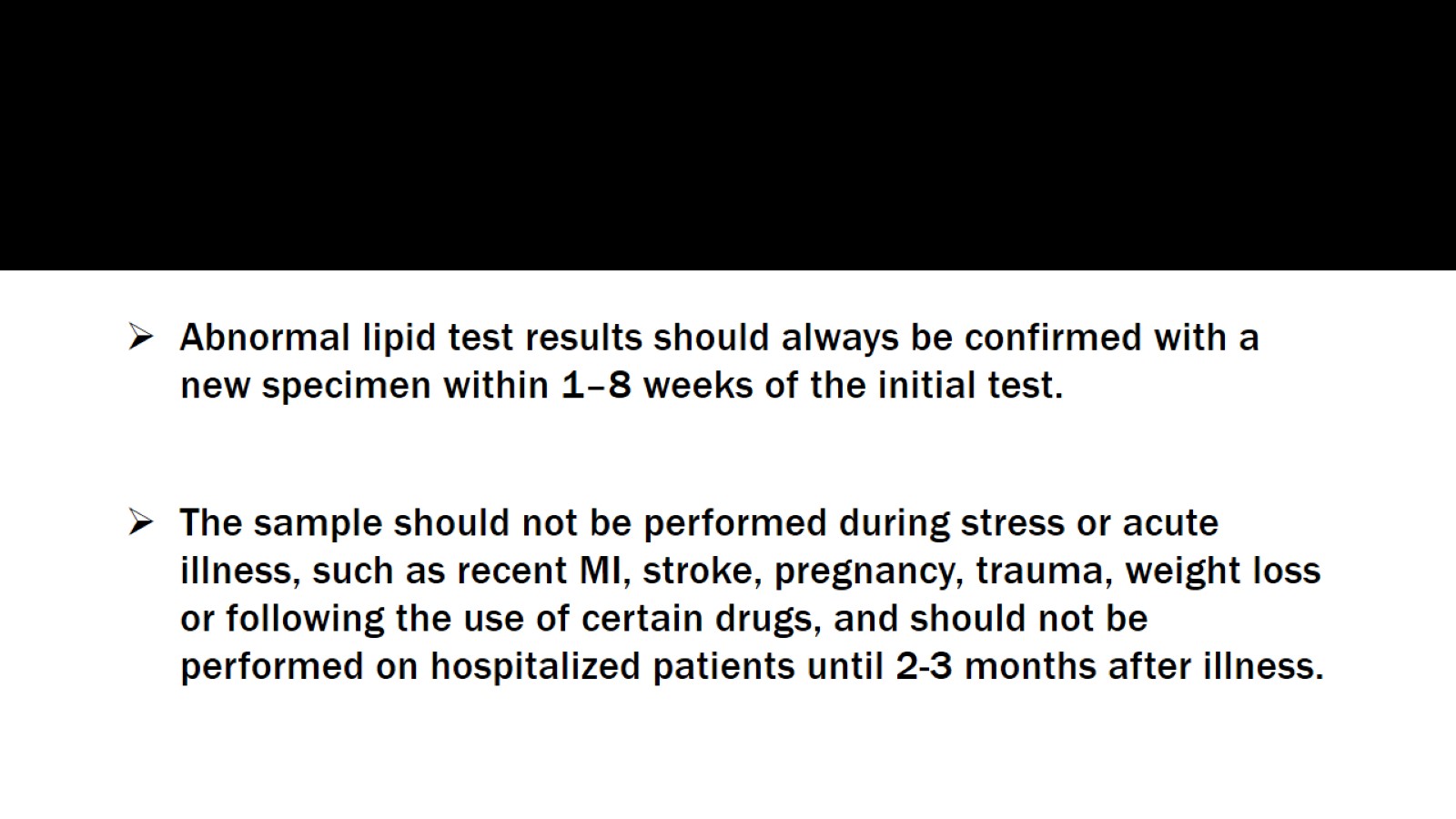 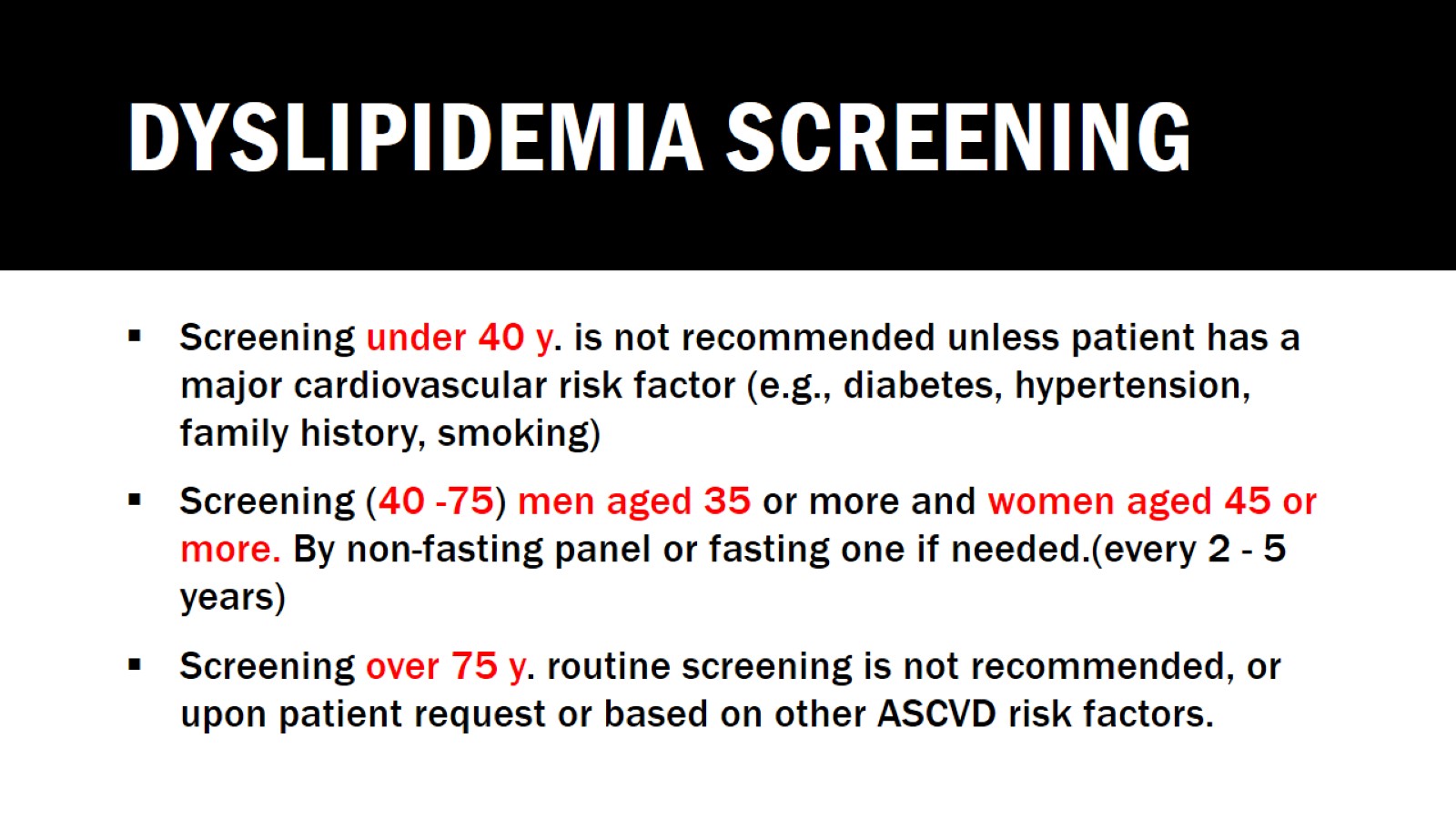 Dyslipidemia screening
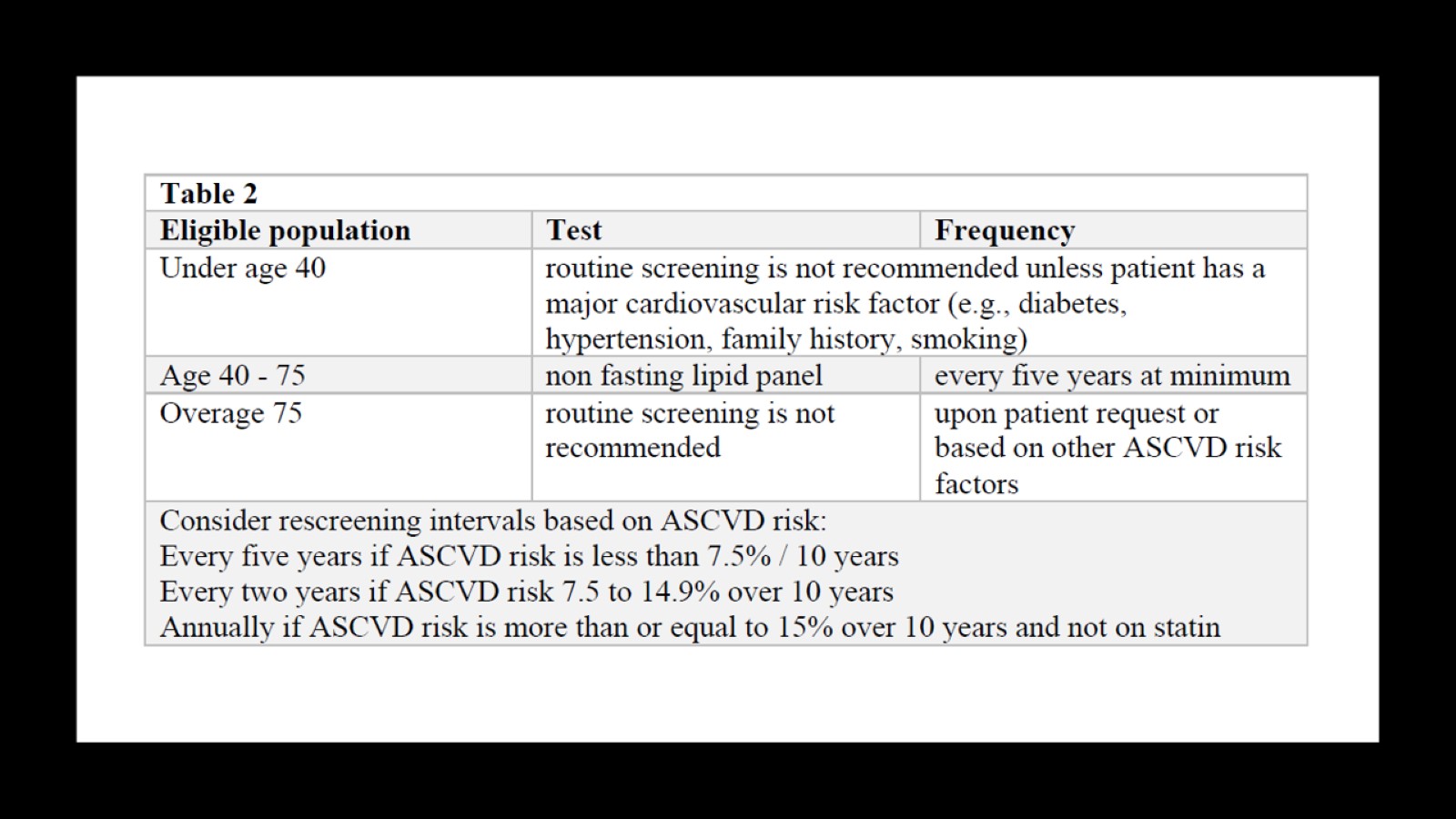 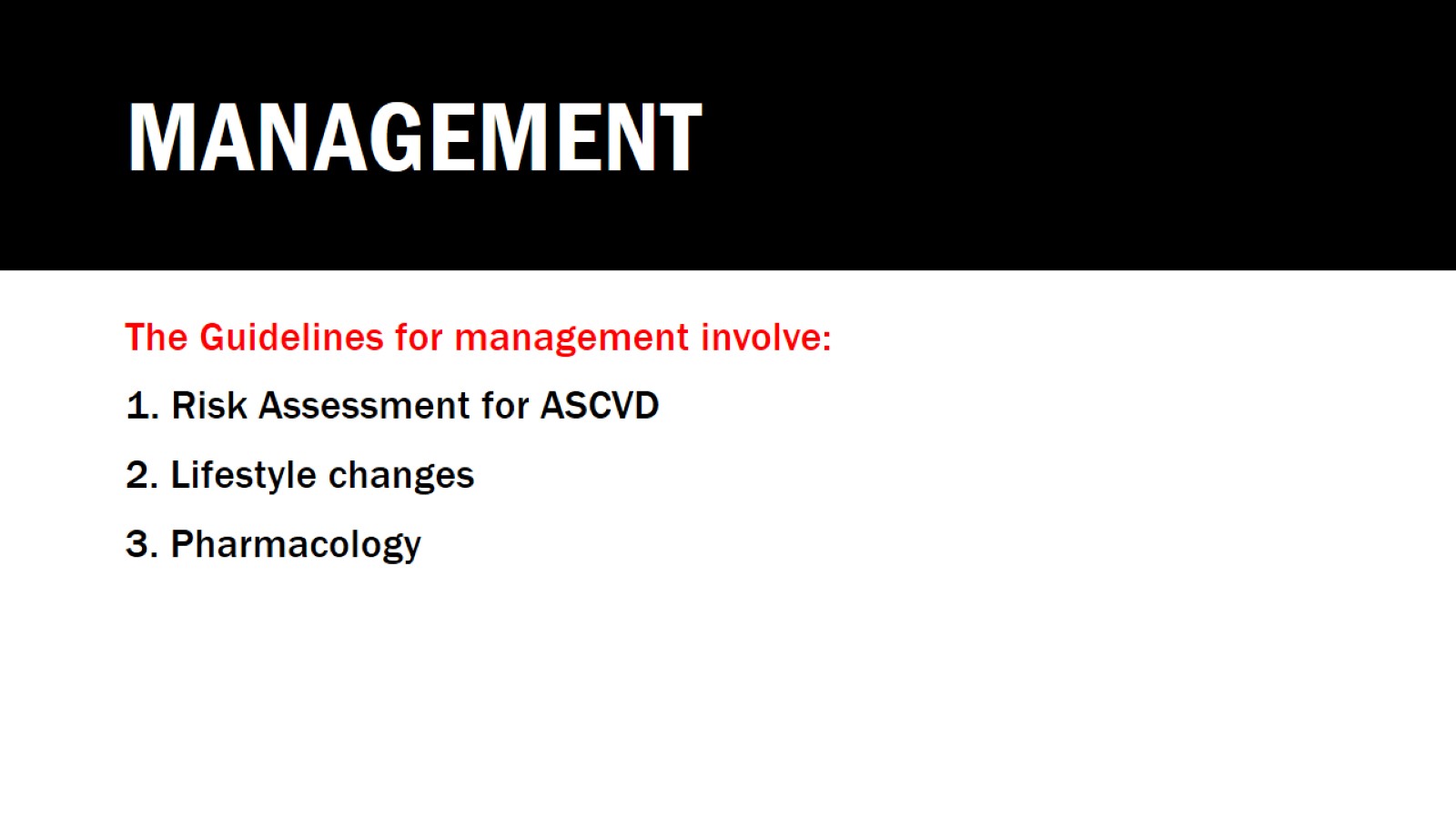 management
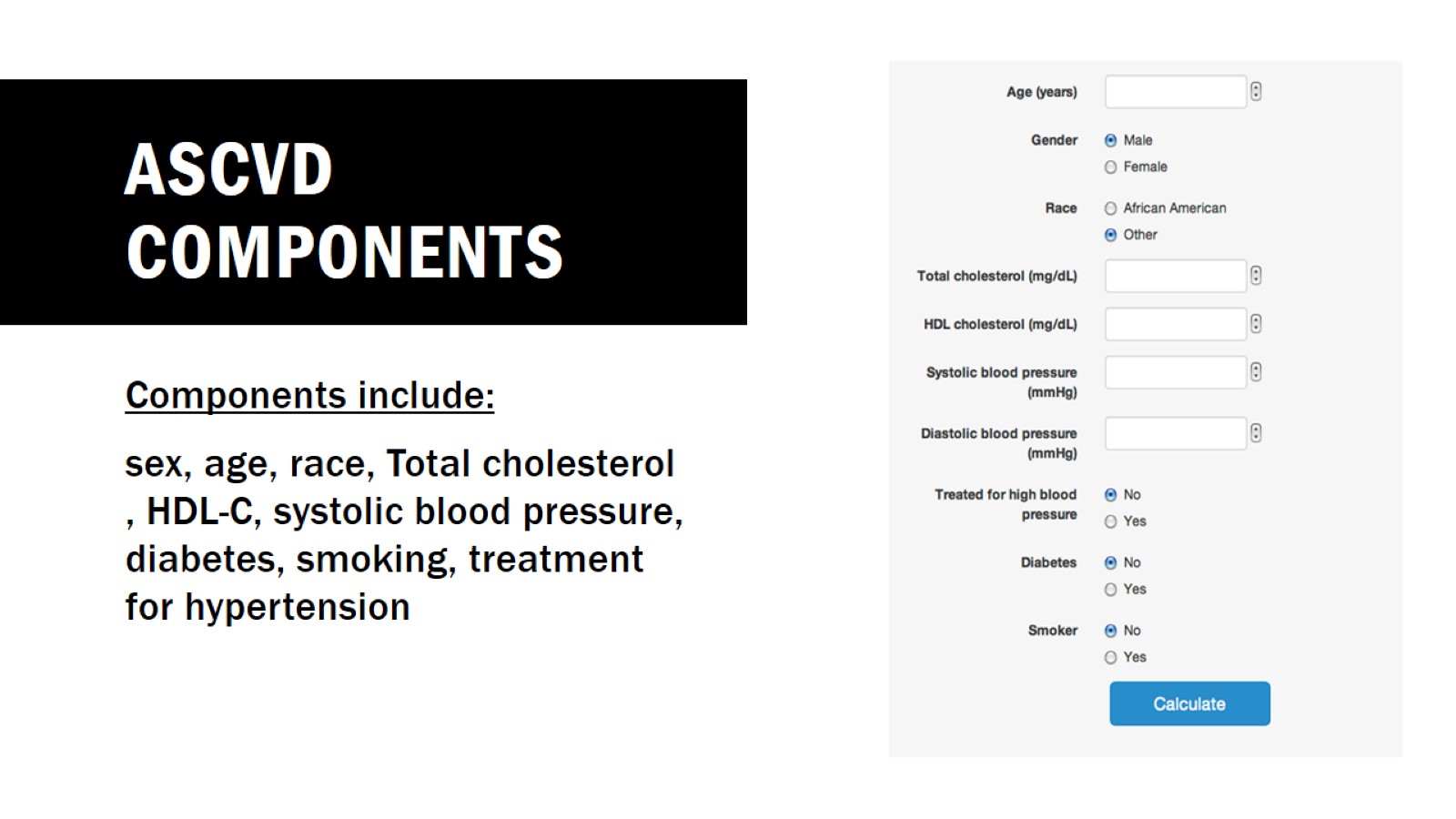 ASCVD Components
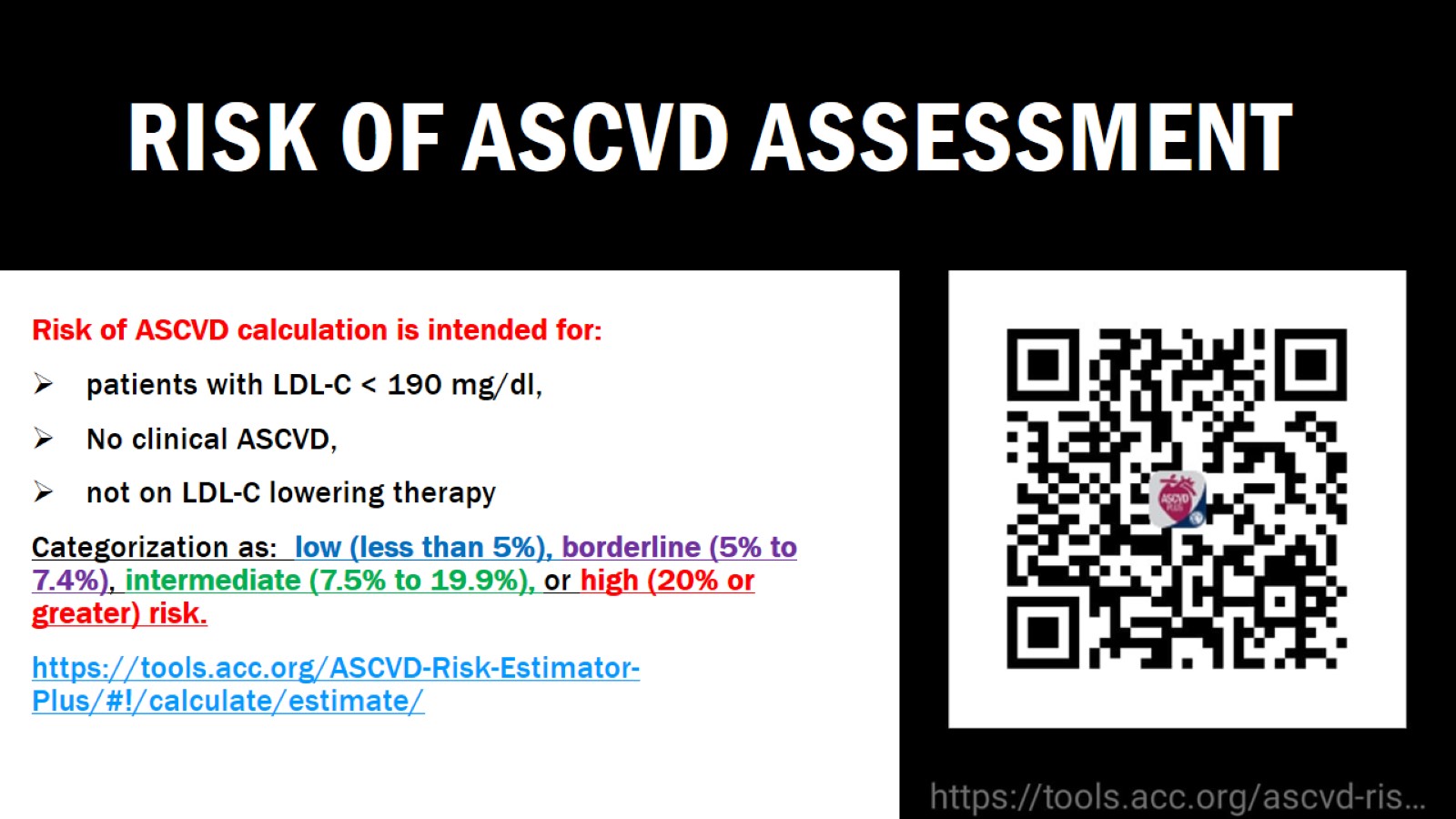 Risk of ASCVD assessment
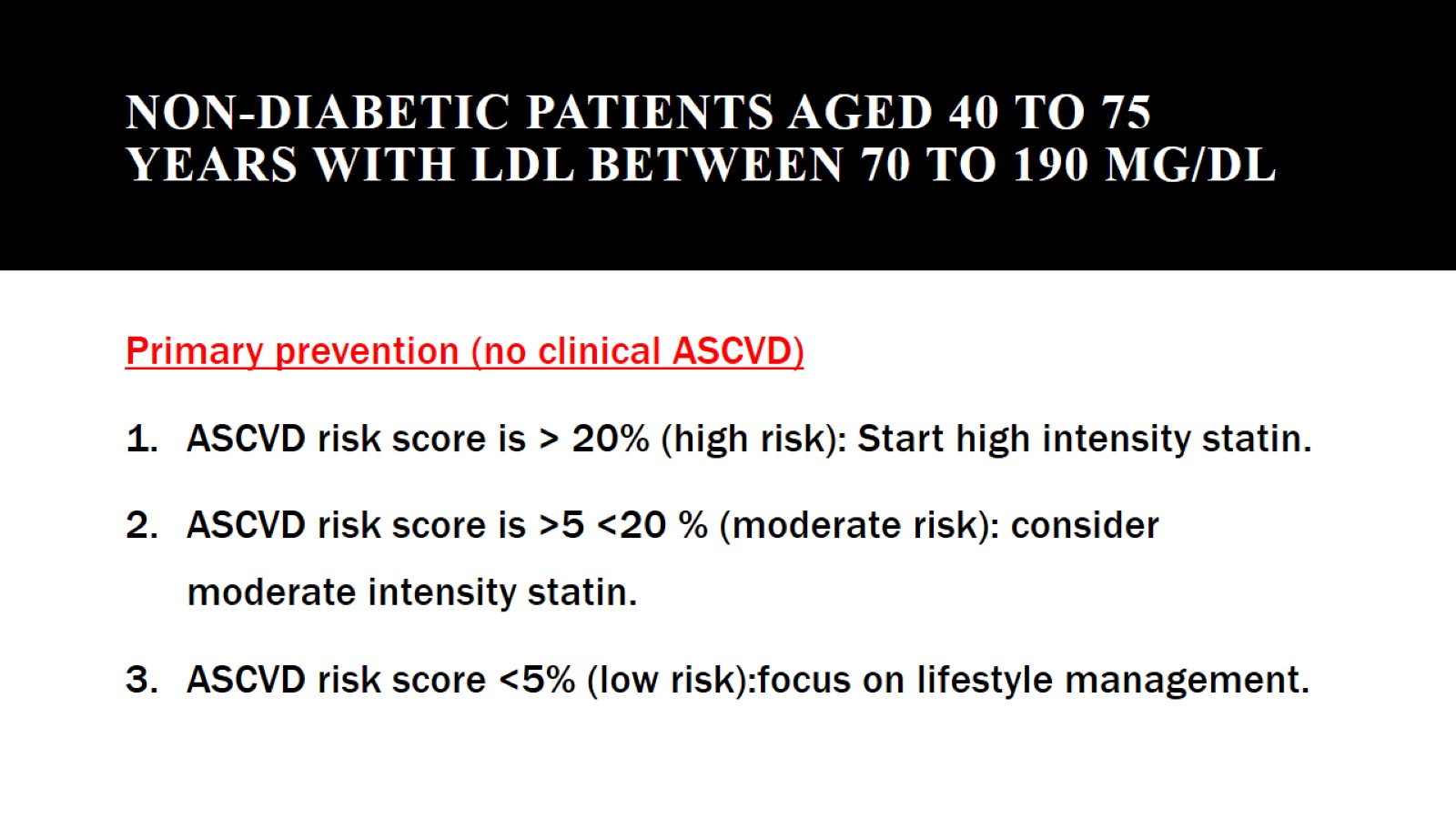 Non-diabetic patients aged 40 to 75 years with LDL between 70 to 190 mg/dL
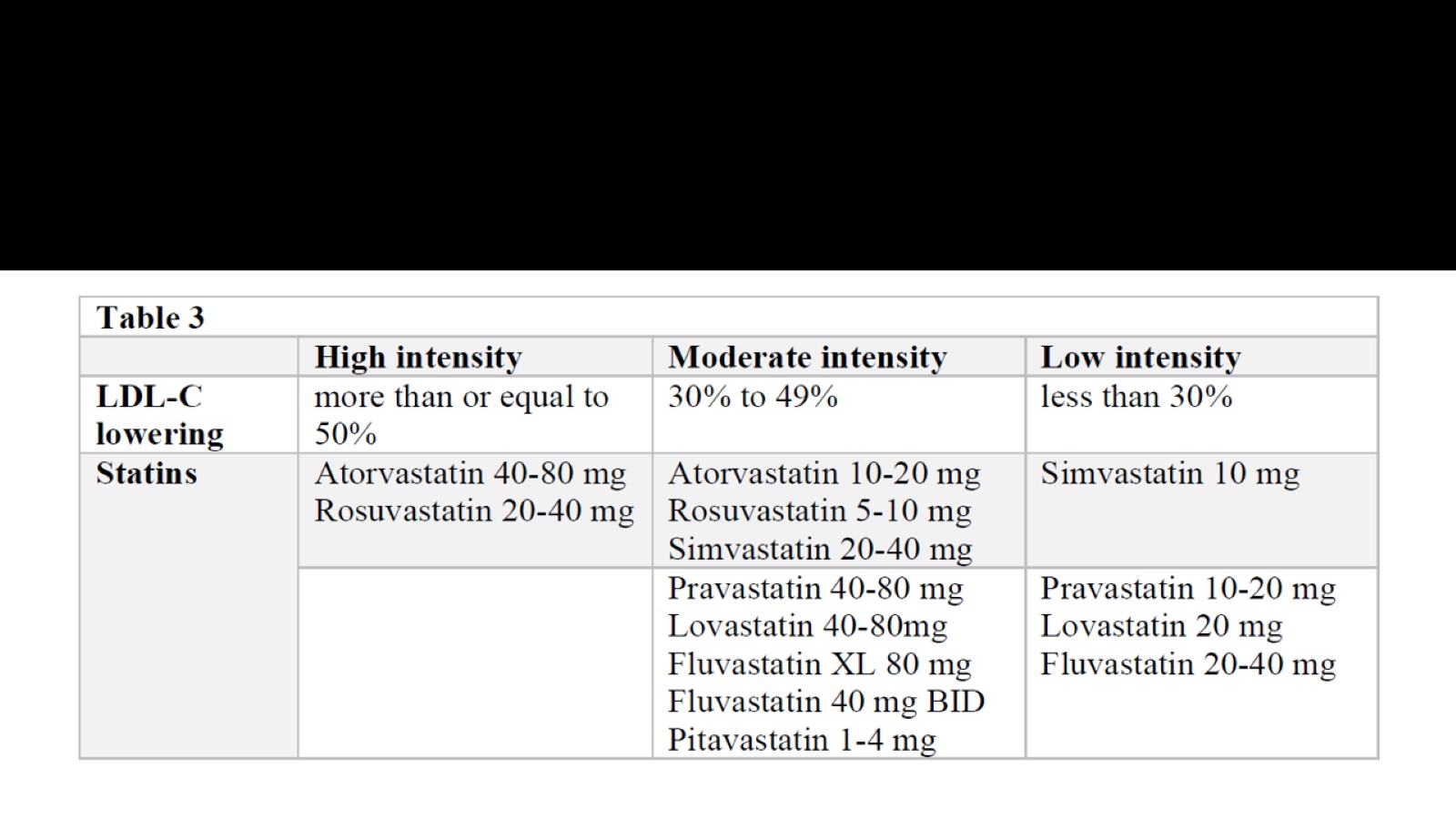 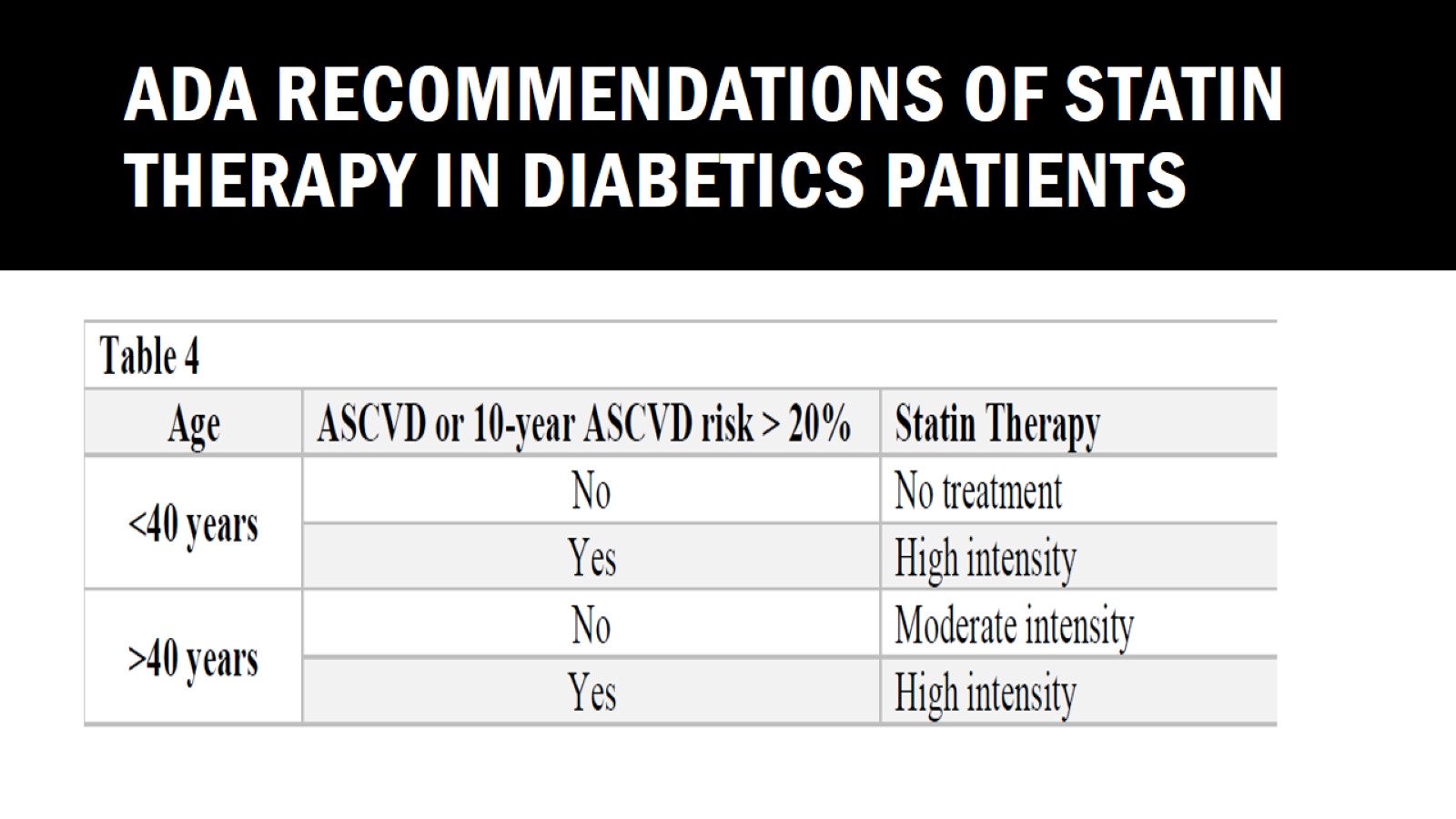 ADA recommendations of statin therapy in Diabetics patients
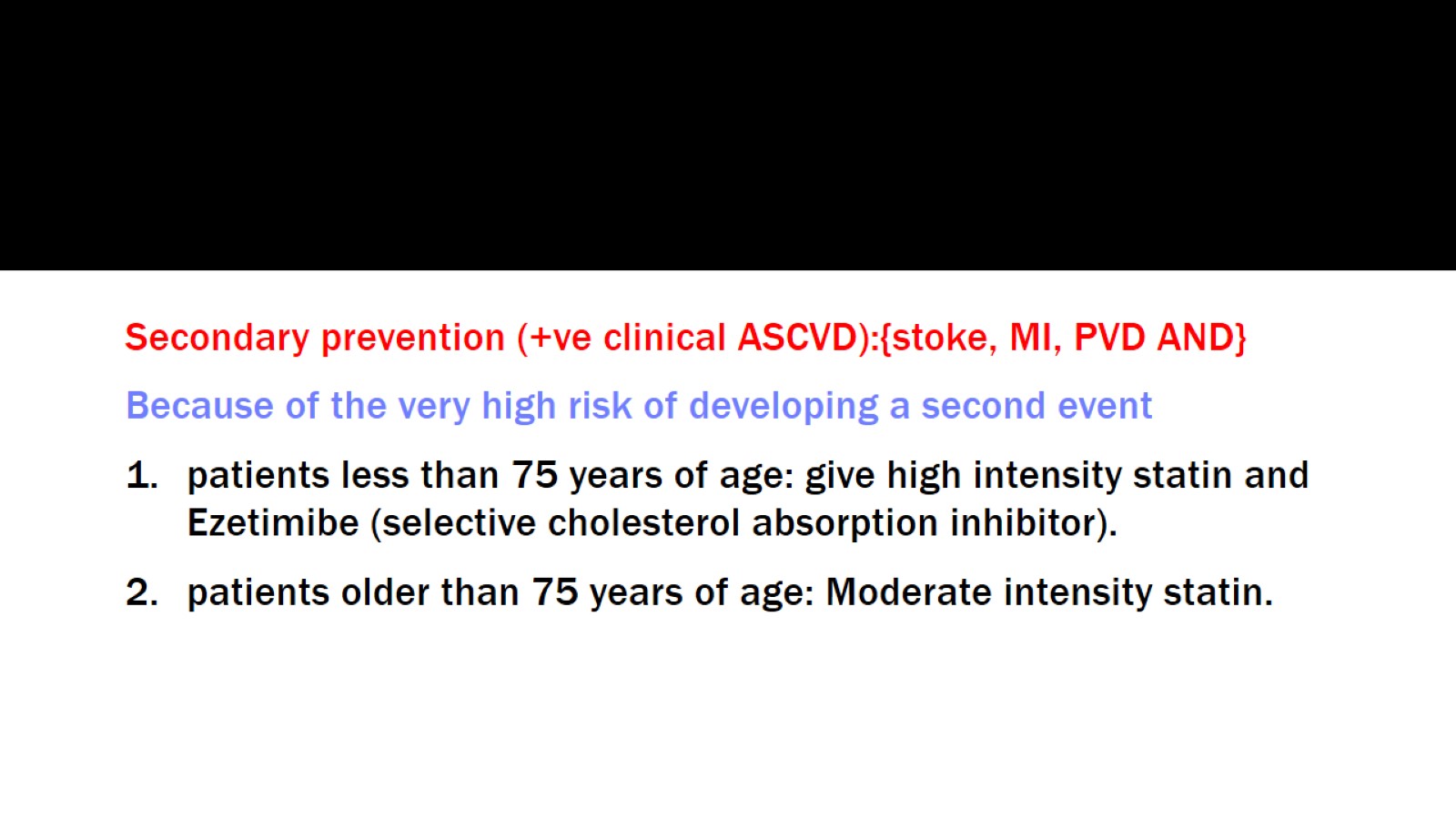 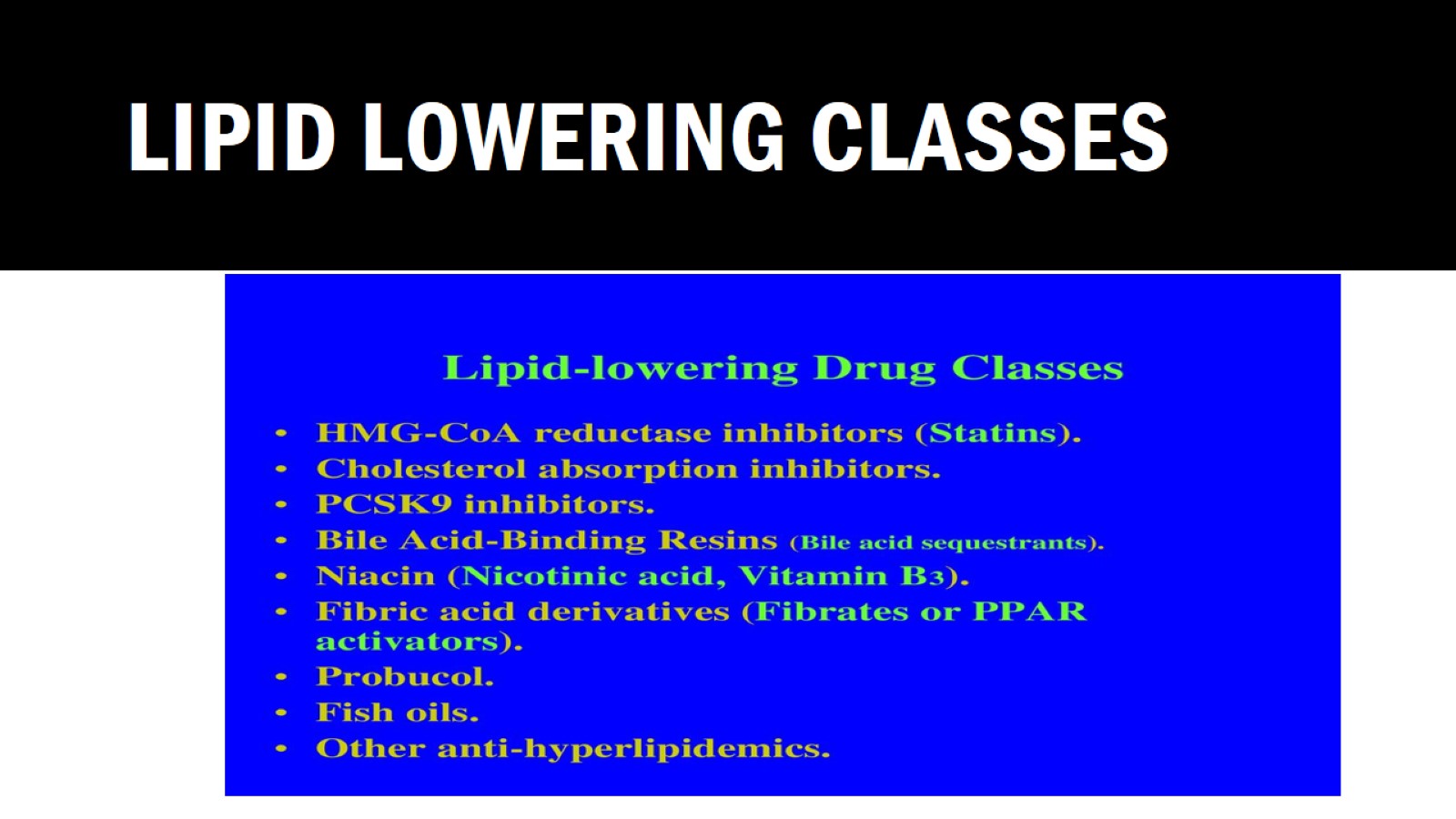 Lipid lowering classes
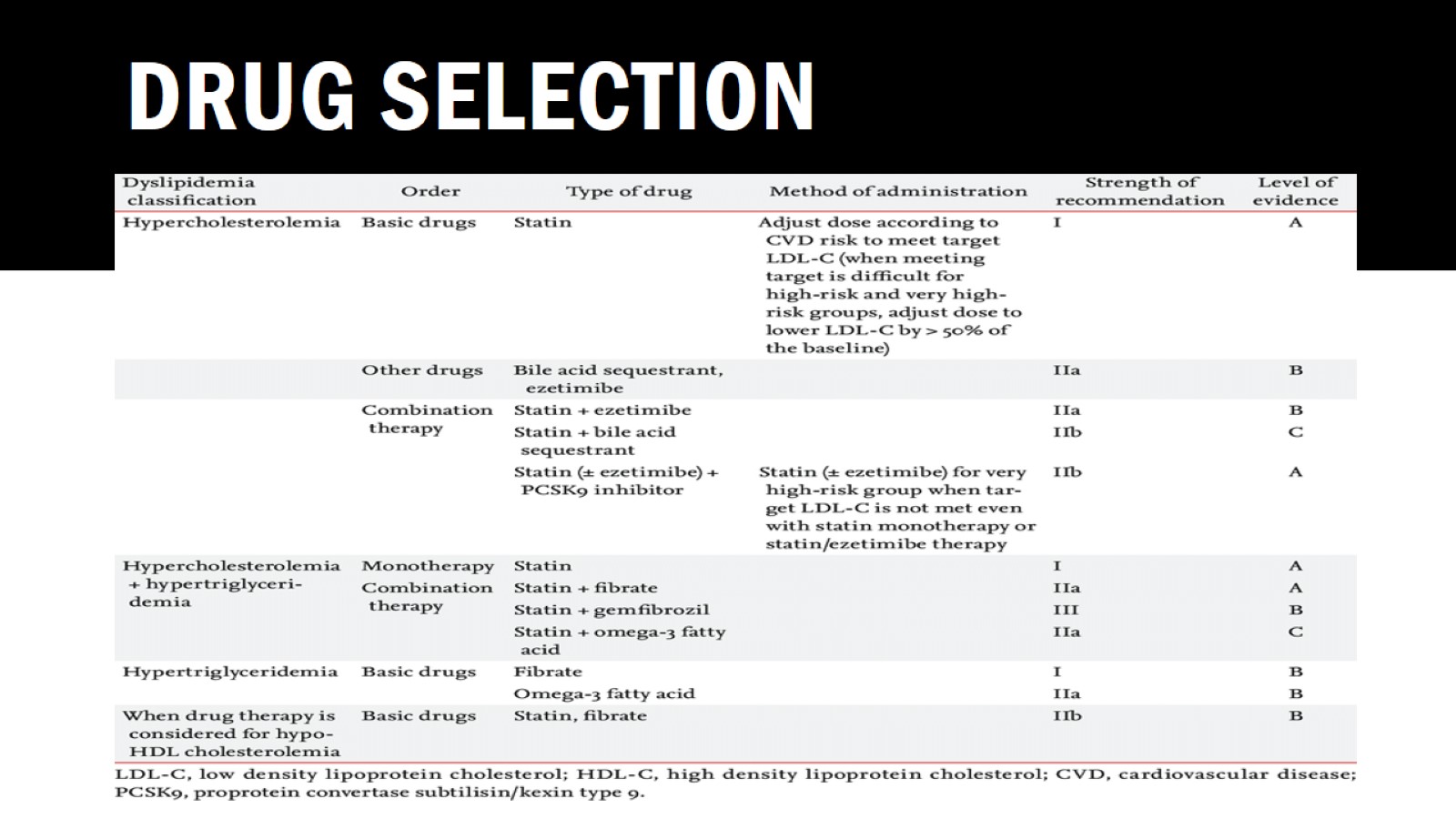 Drug selection
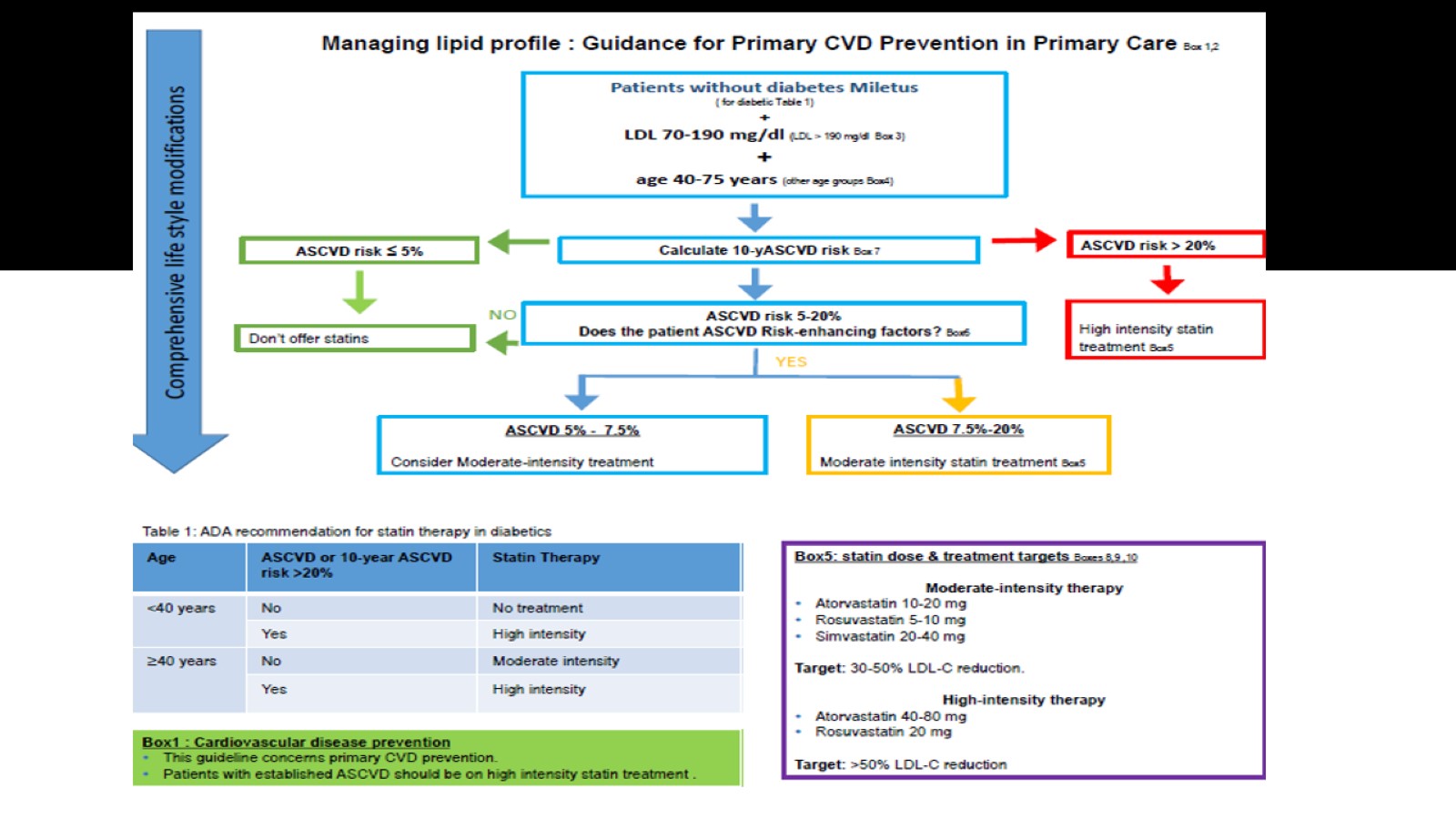 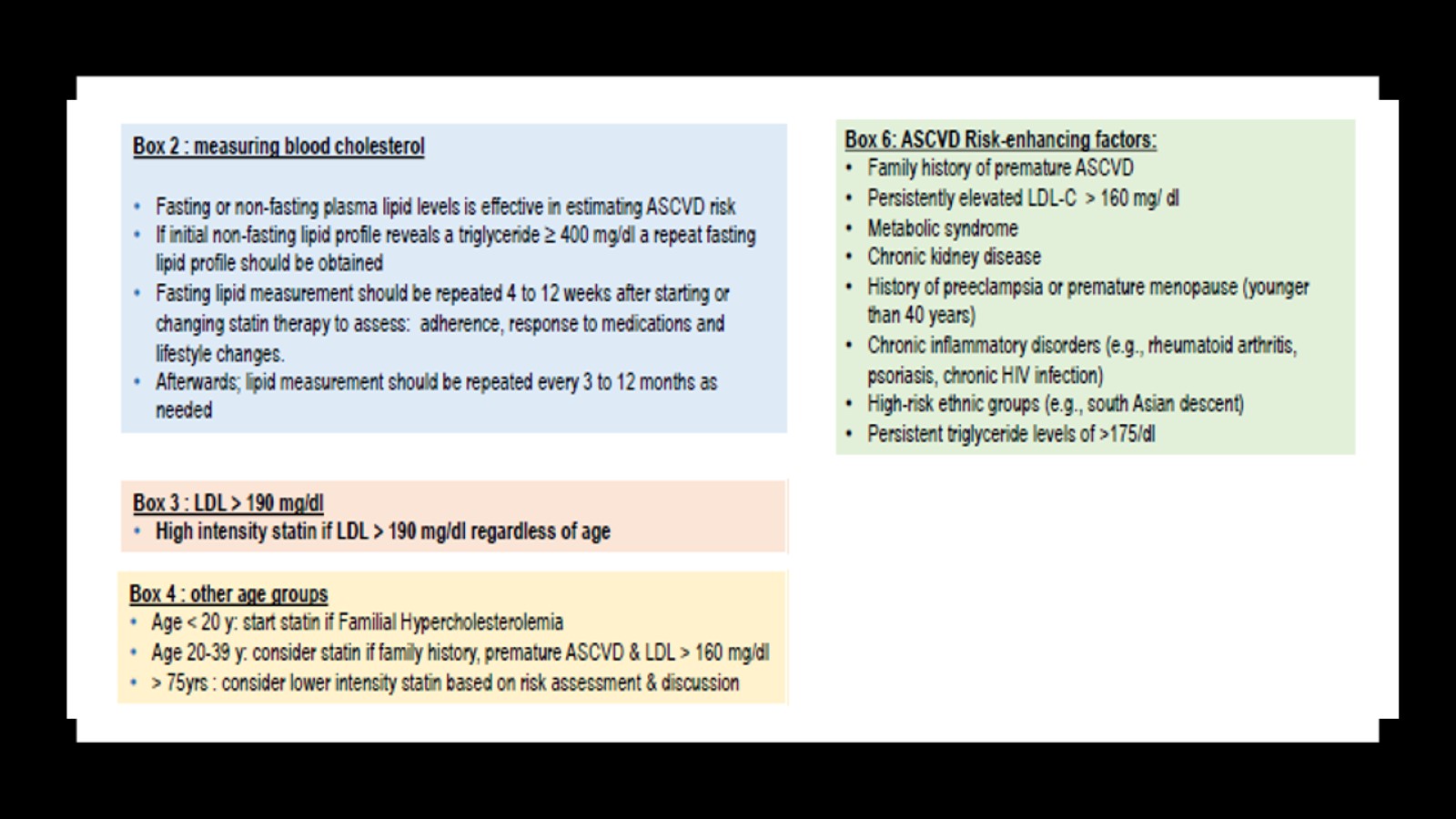 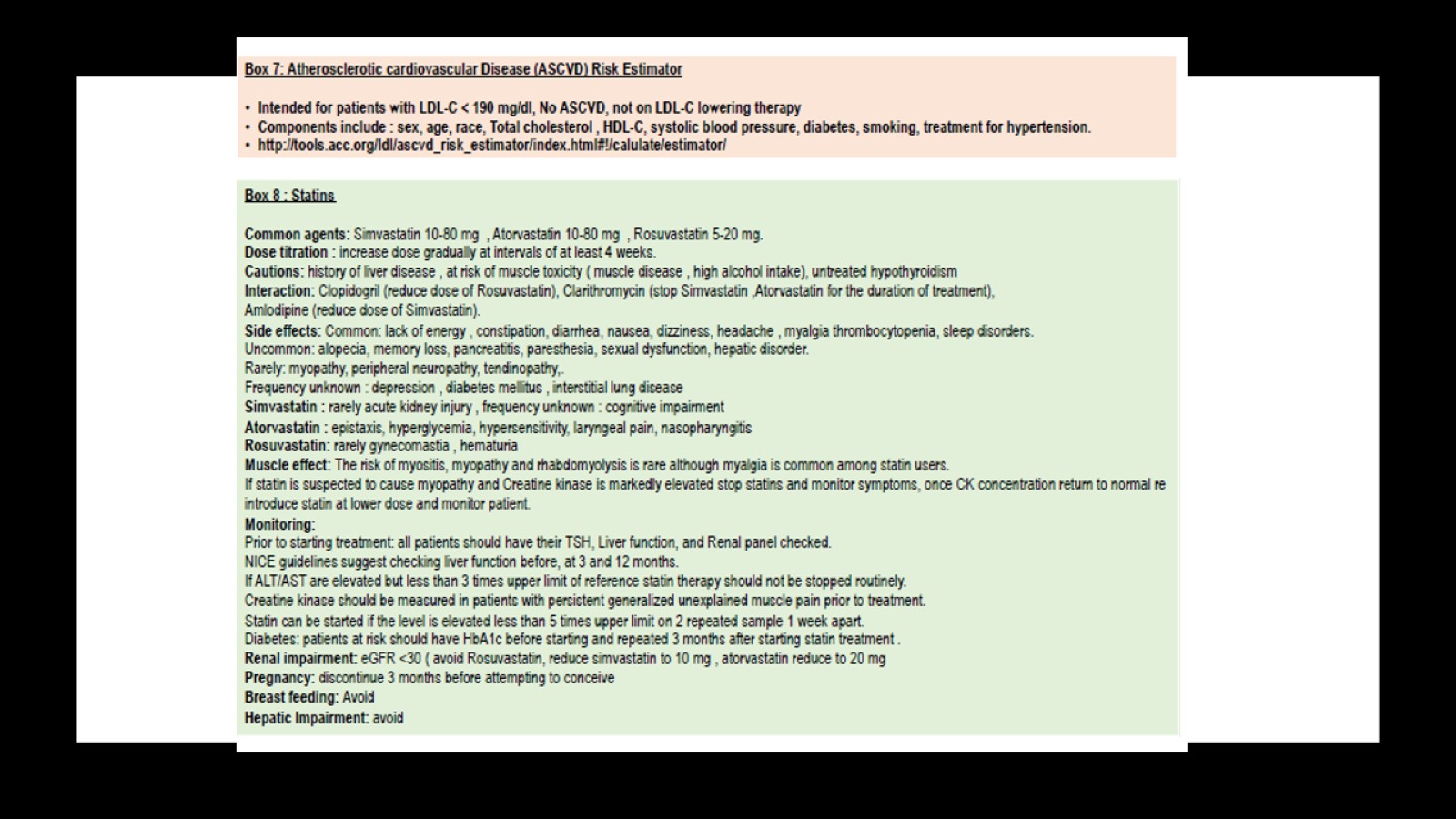 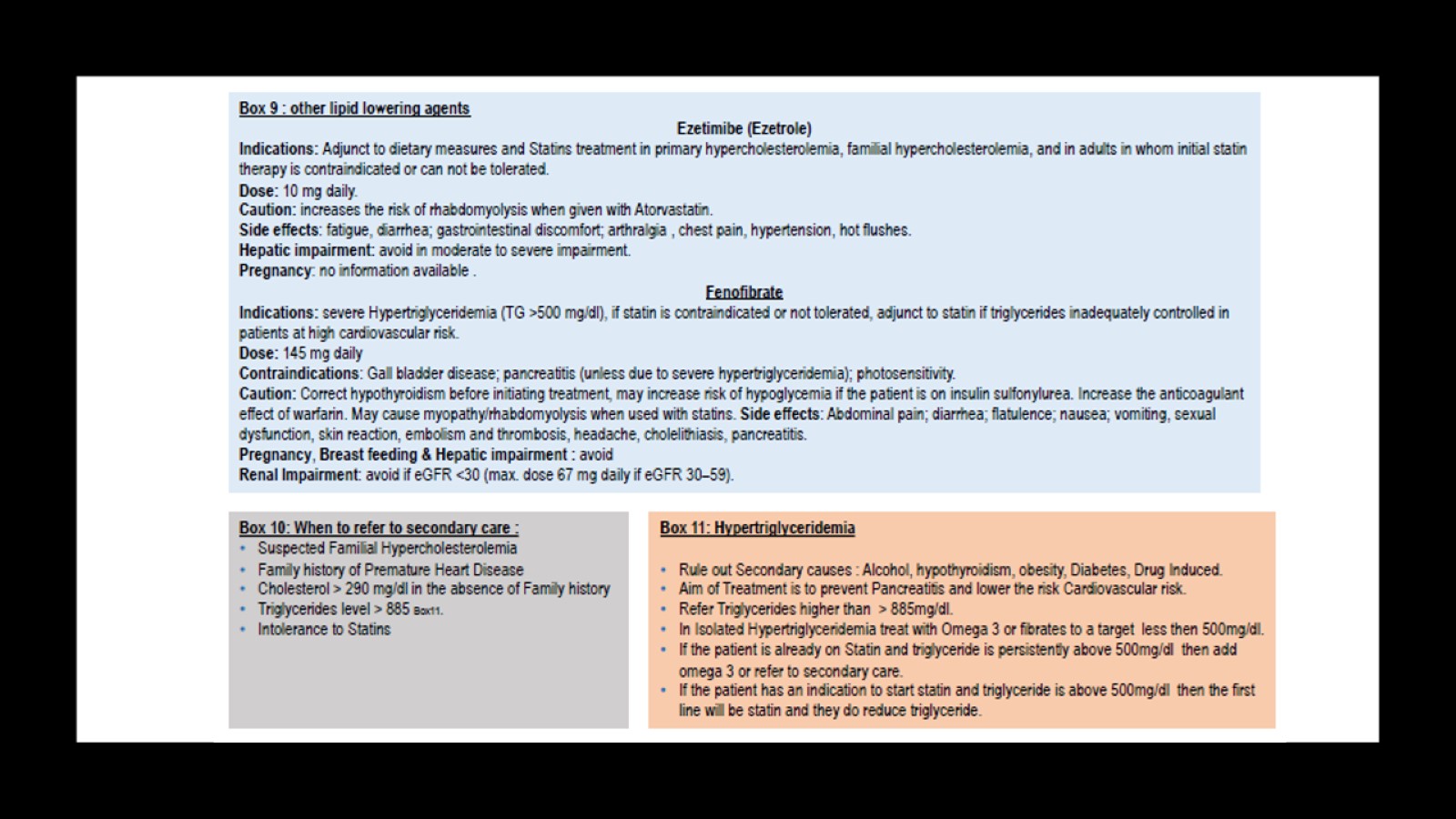 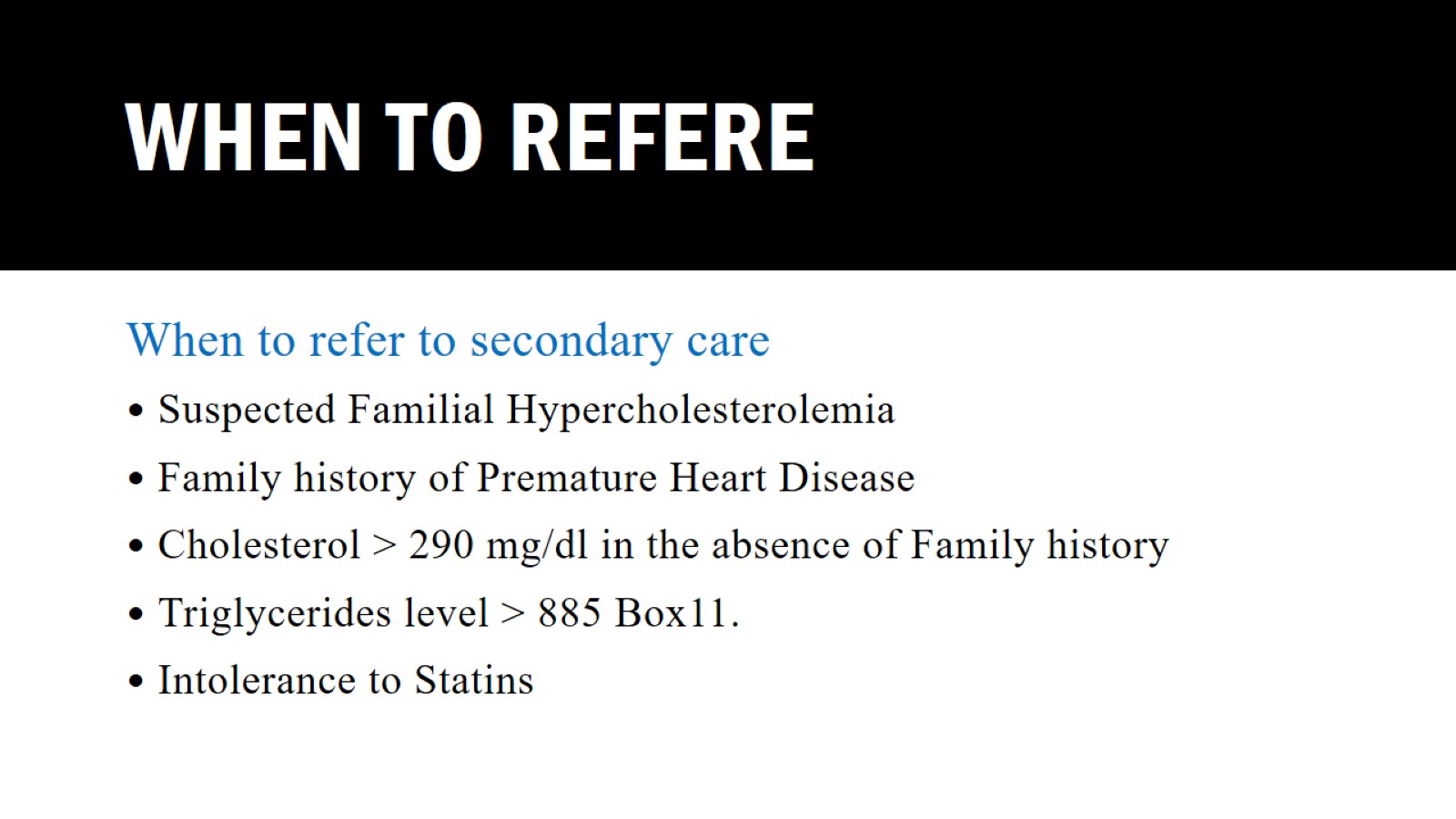 When to refere
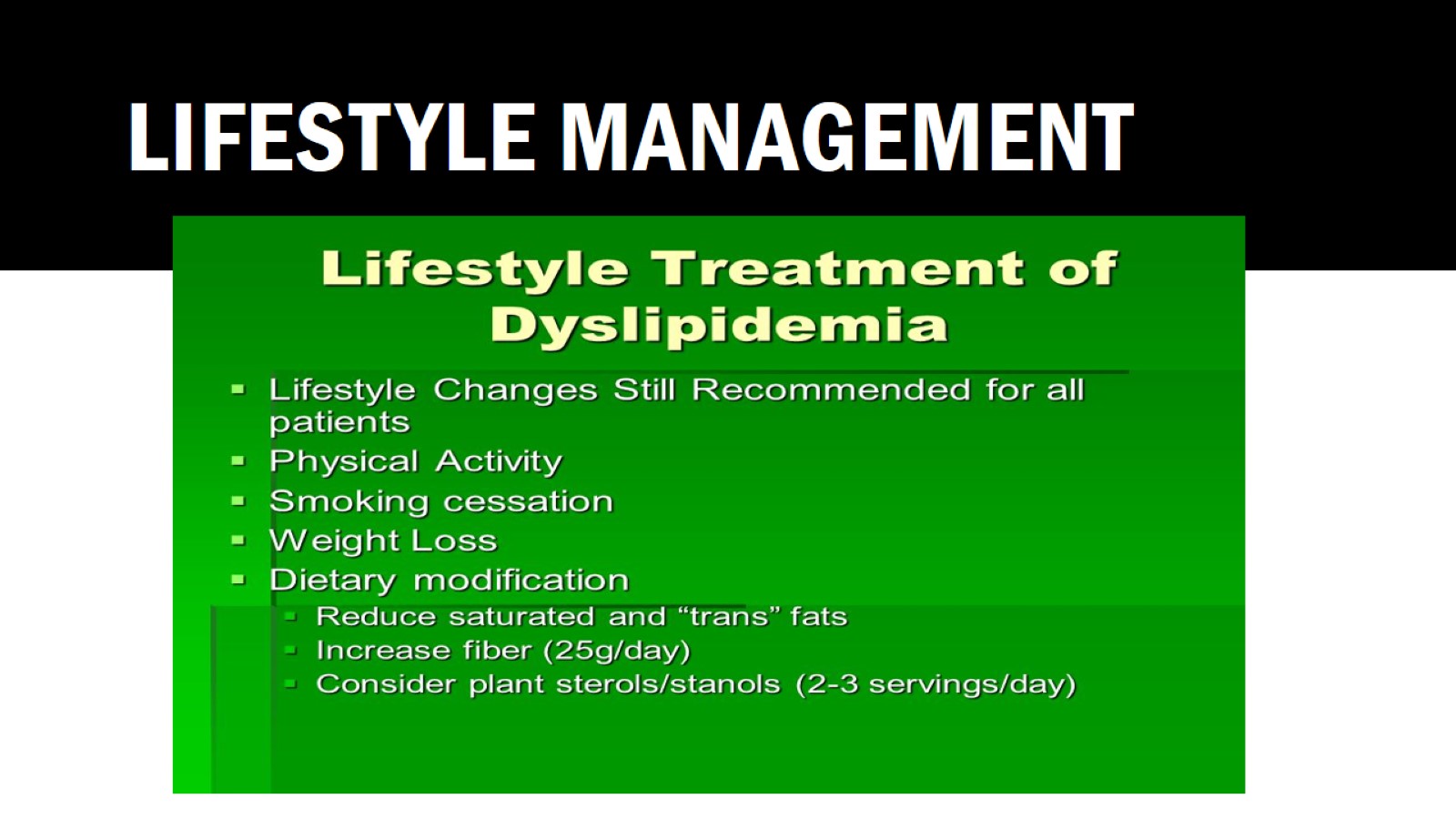 Lifestyle management
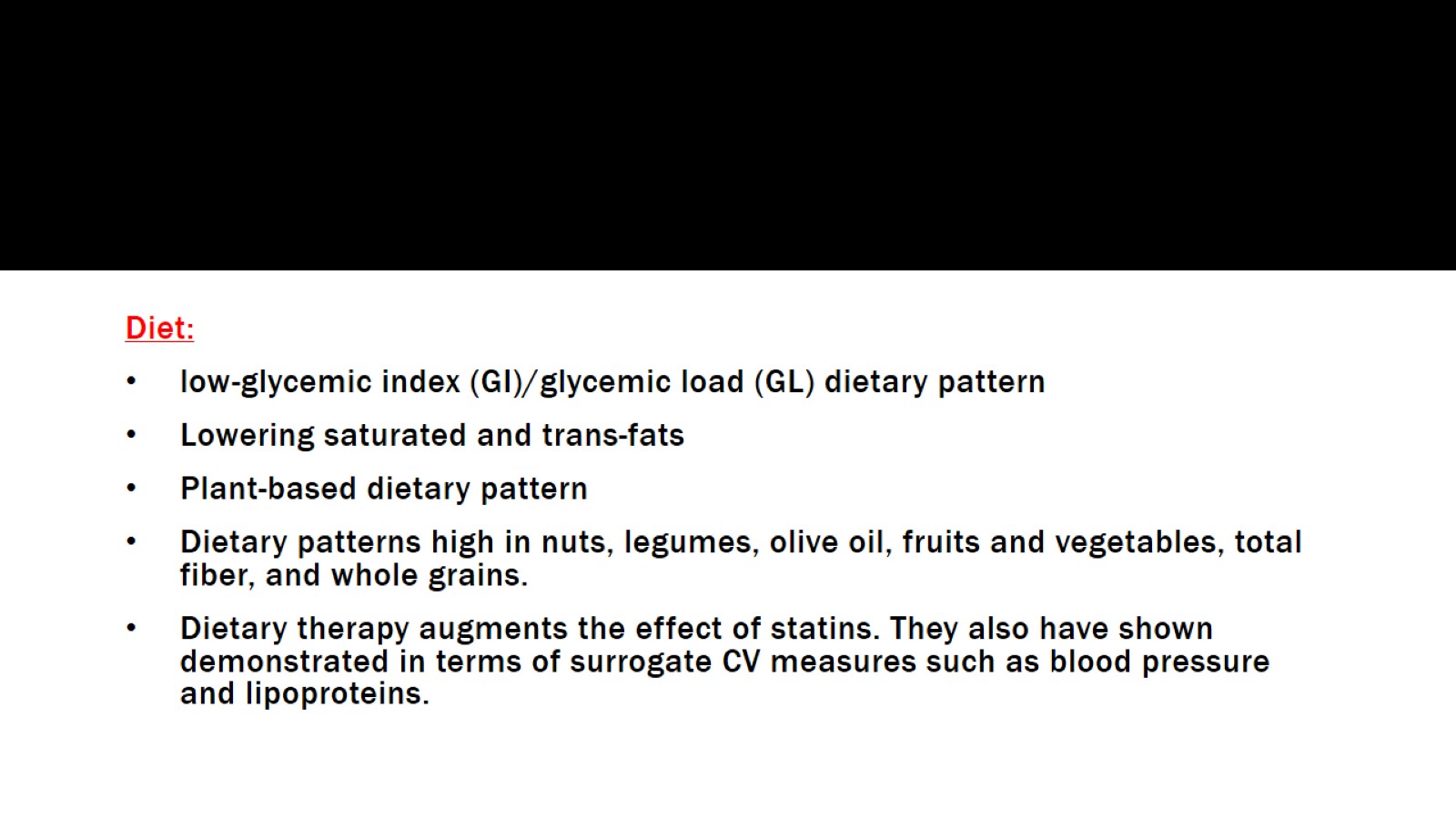 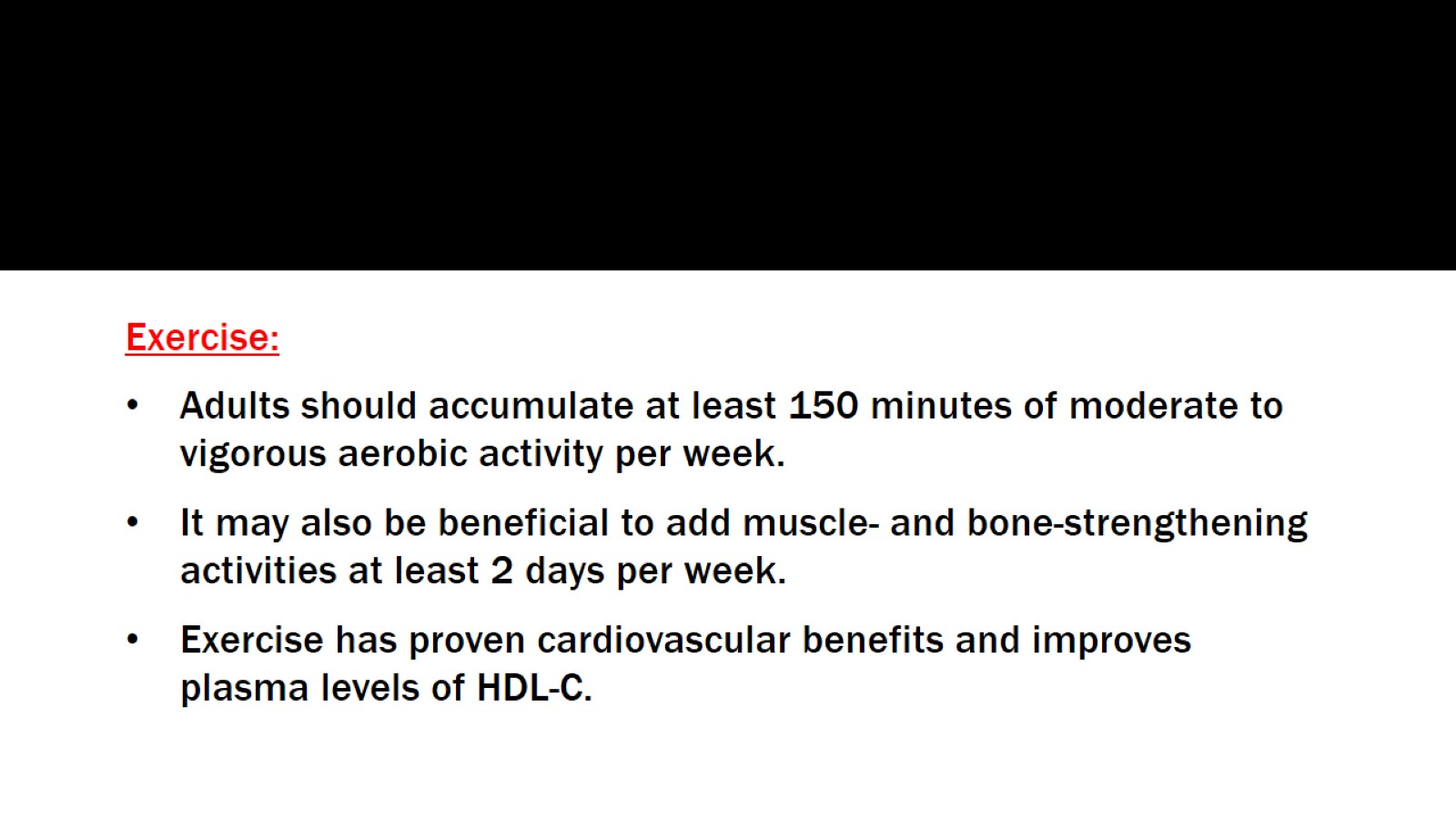 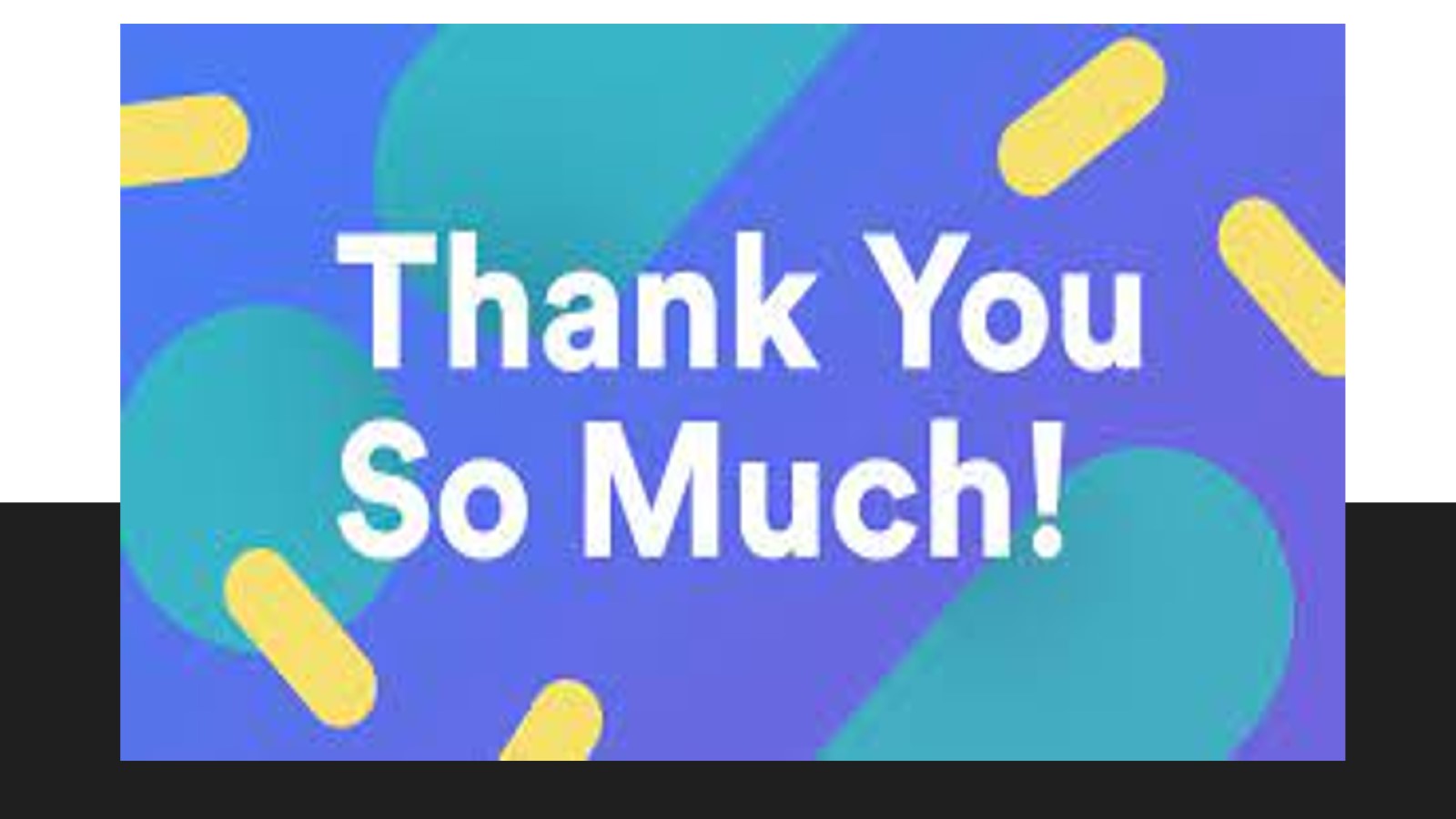